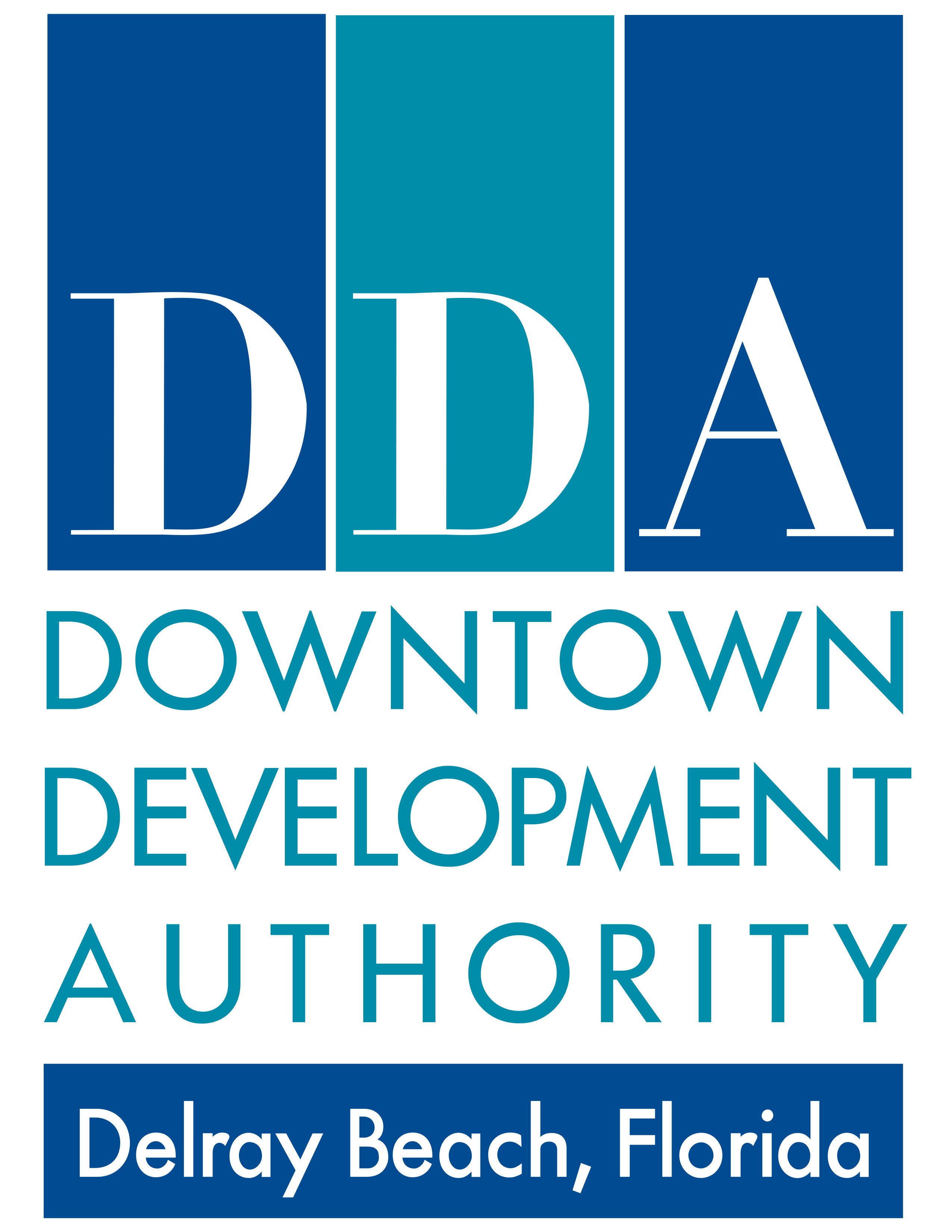 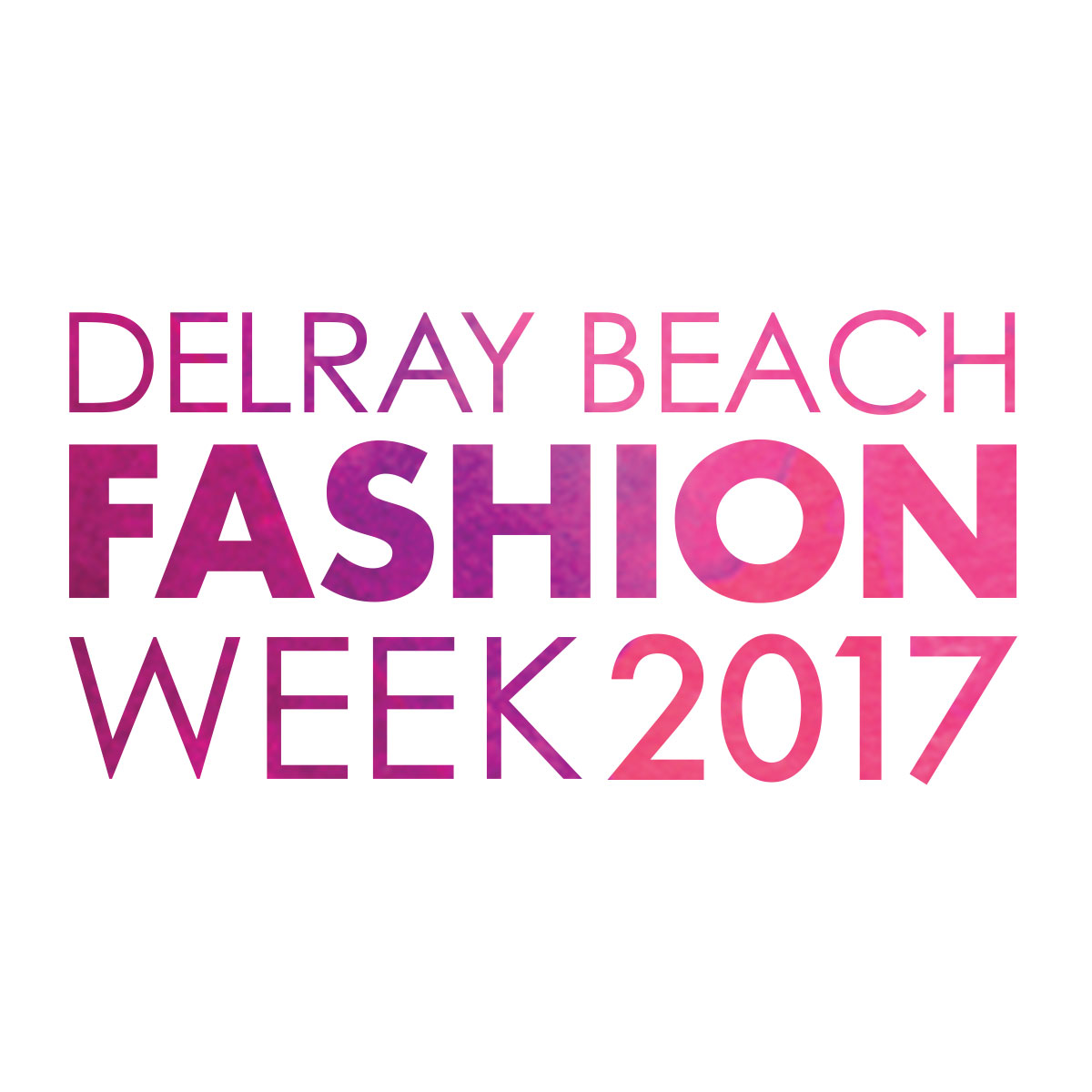 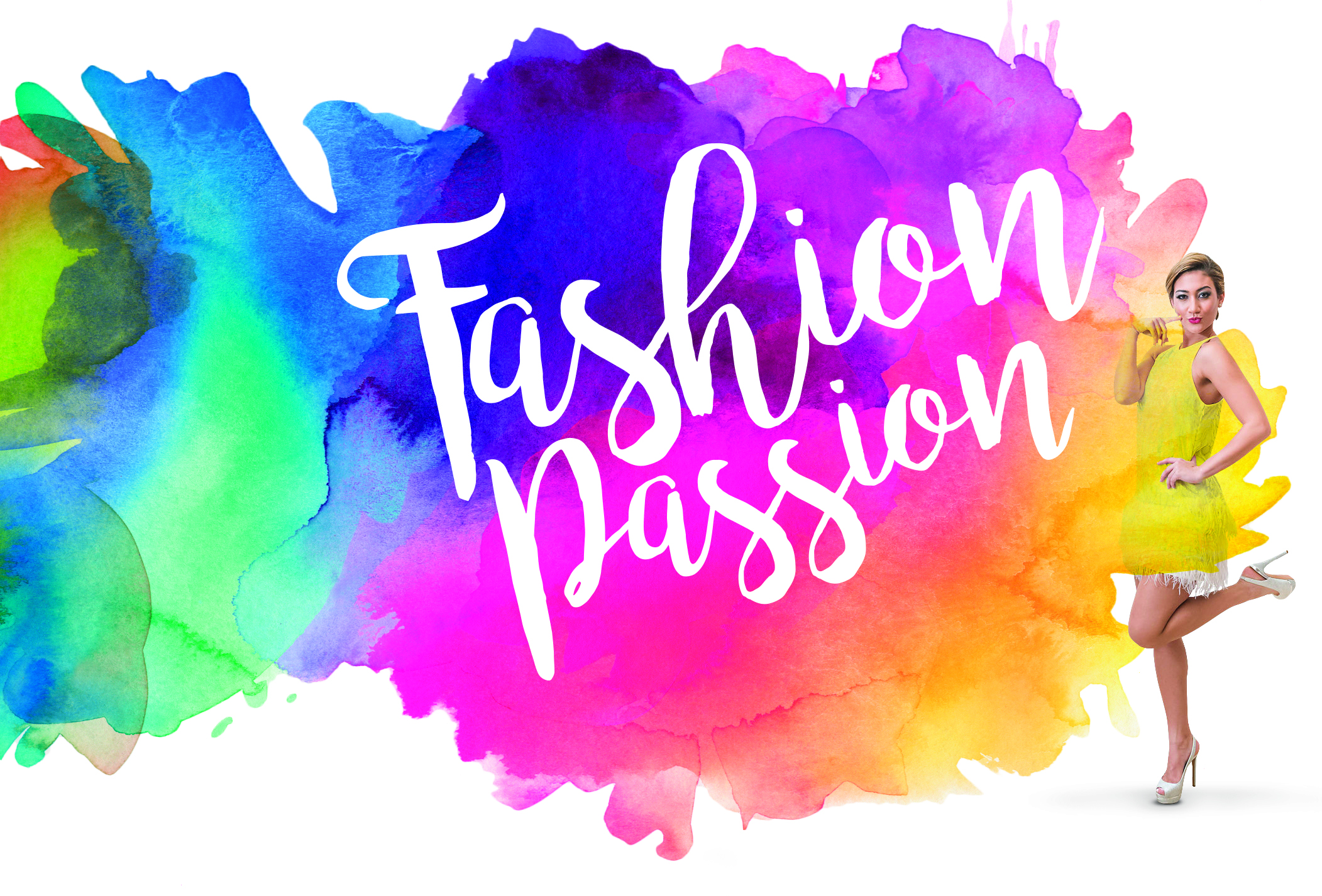 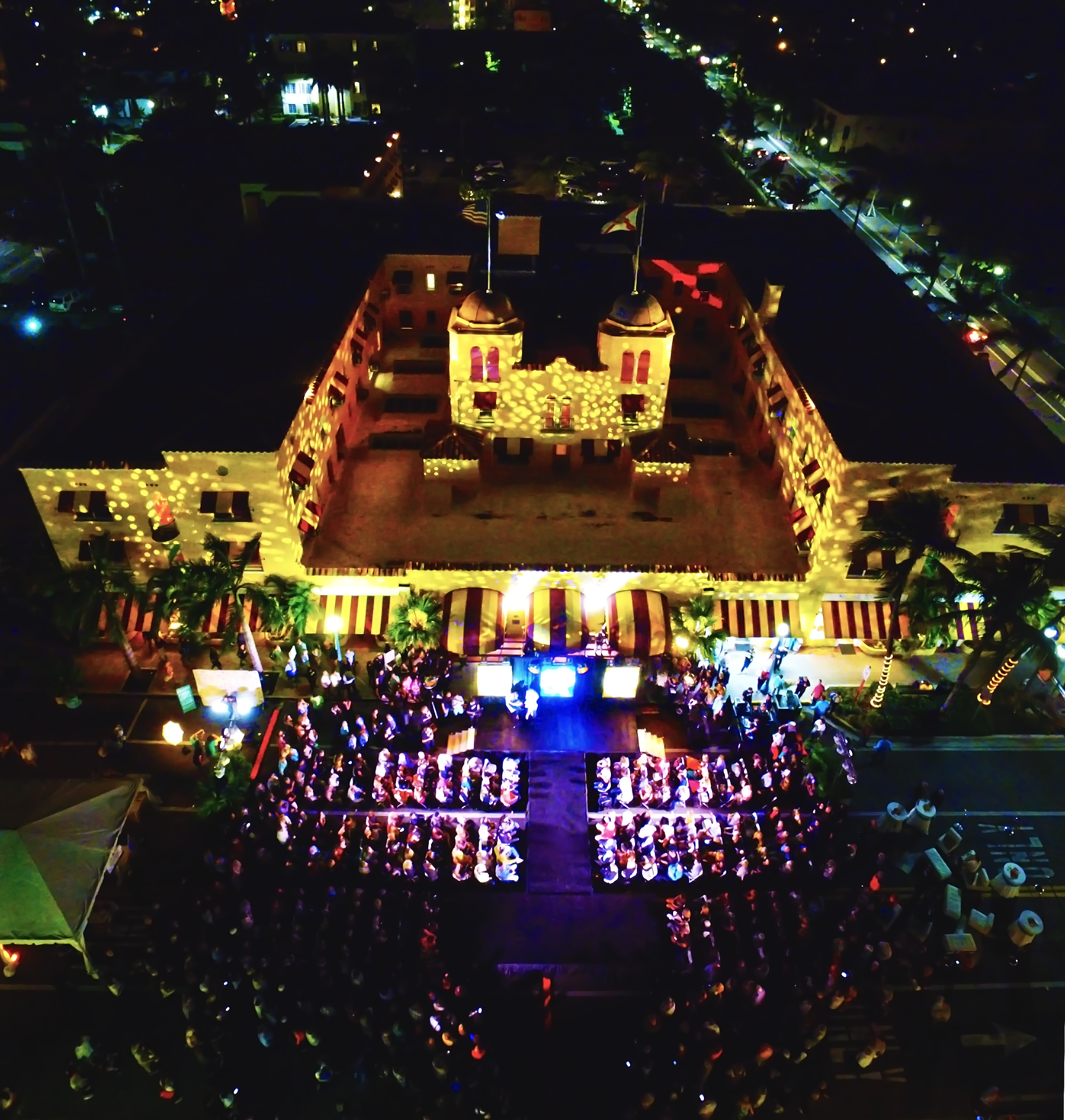 As part of our submission, please watch the Delray Beach Fashion Week Recap/Highlight video available at DelrayFashionWeek.com & YouTube.com/DelrayDDA
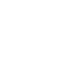 DelrayFashionWeek.com
#DelrayFashionWeek
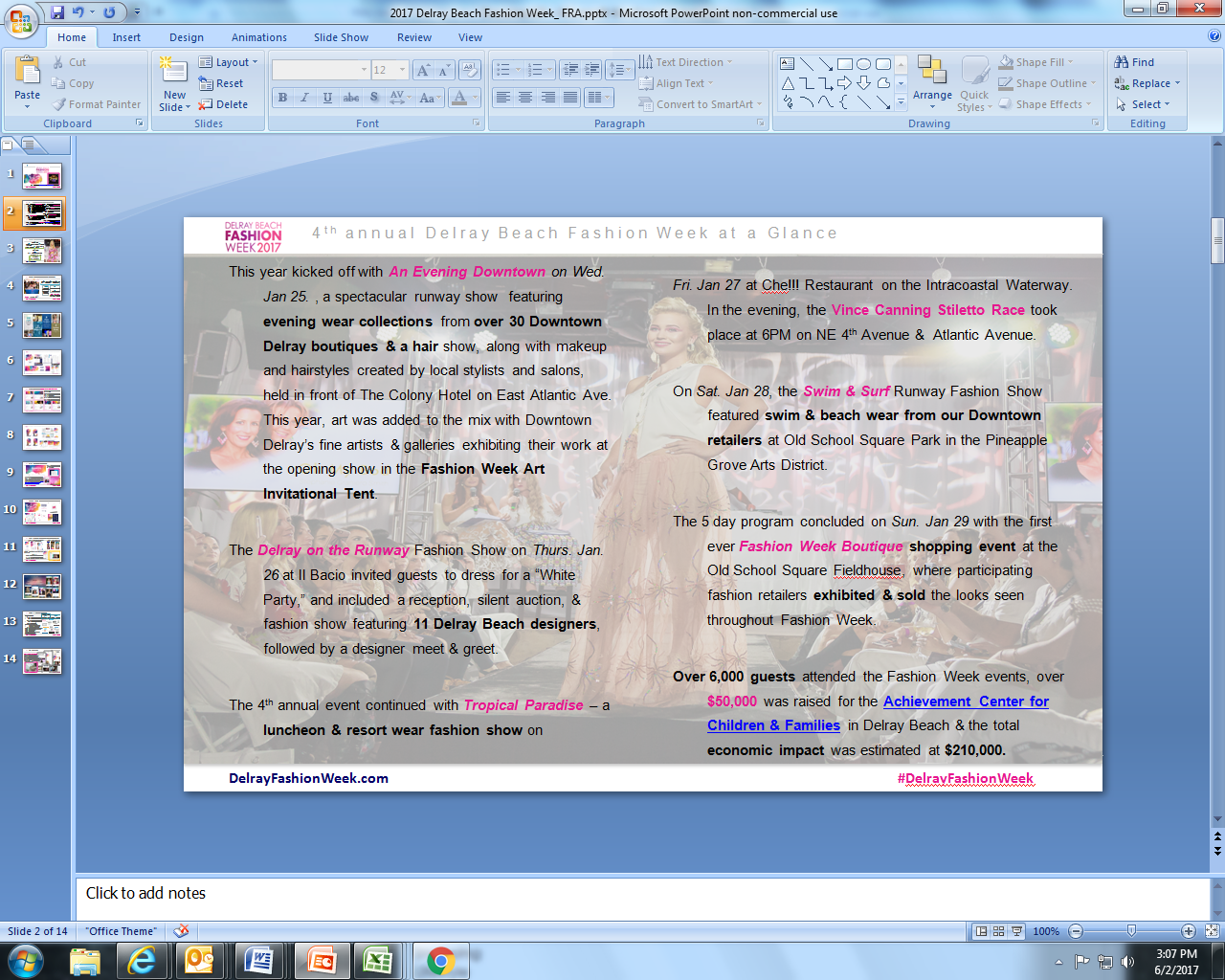 4th annual Delray Beach Fashion Week at a Glance
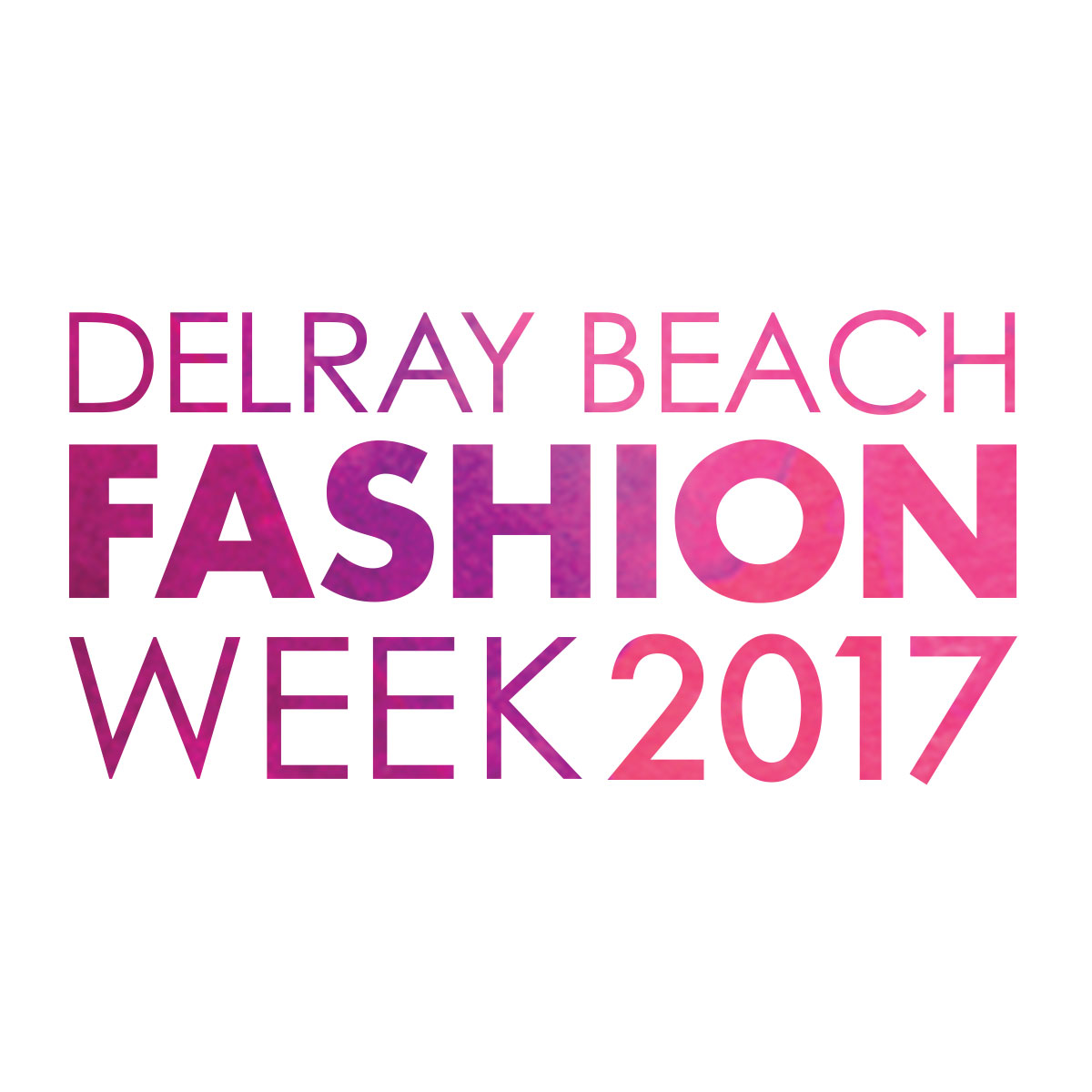 DelrayFashionWeek.com
#DelrayFashionWeek
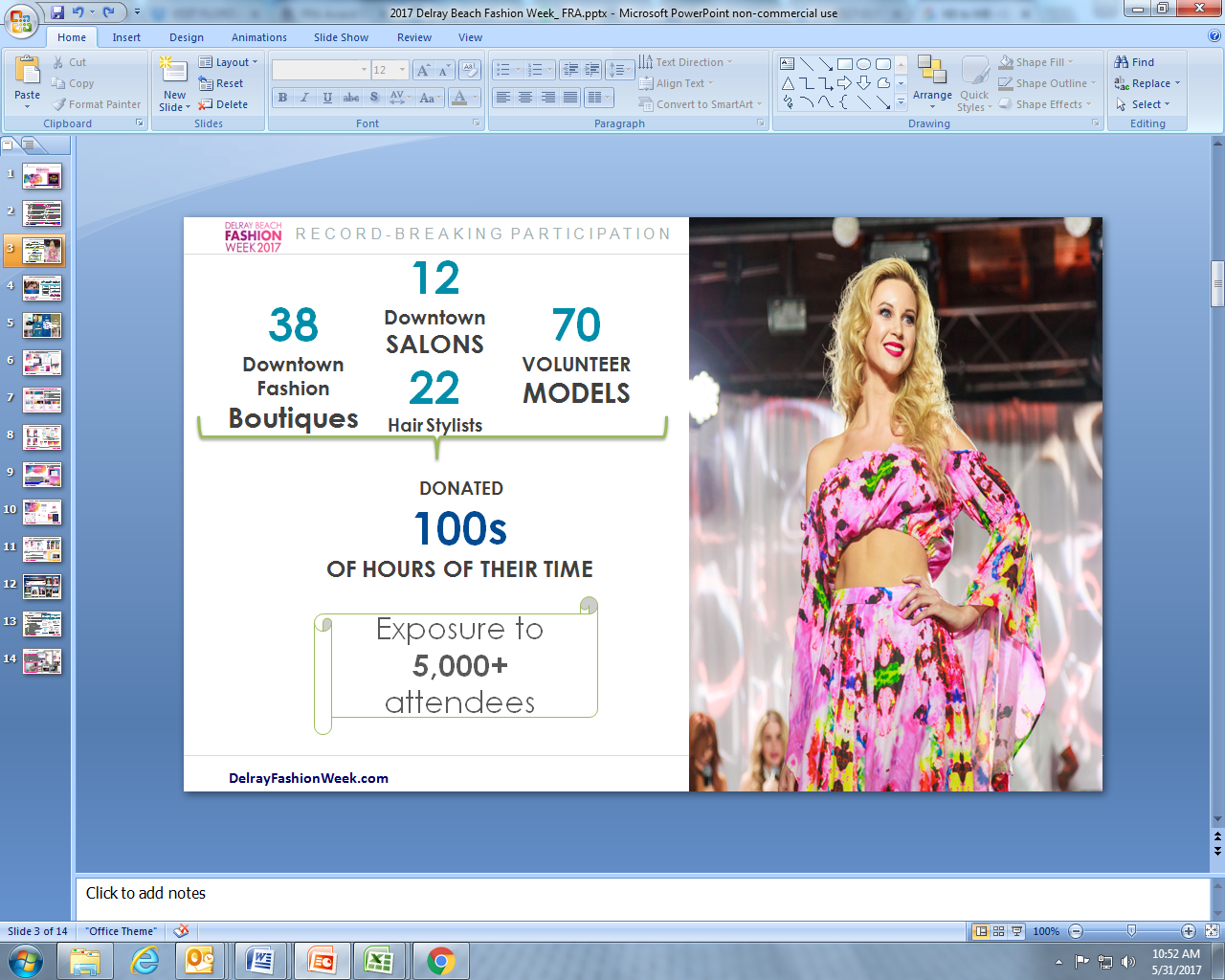 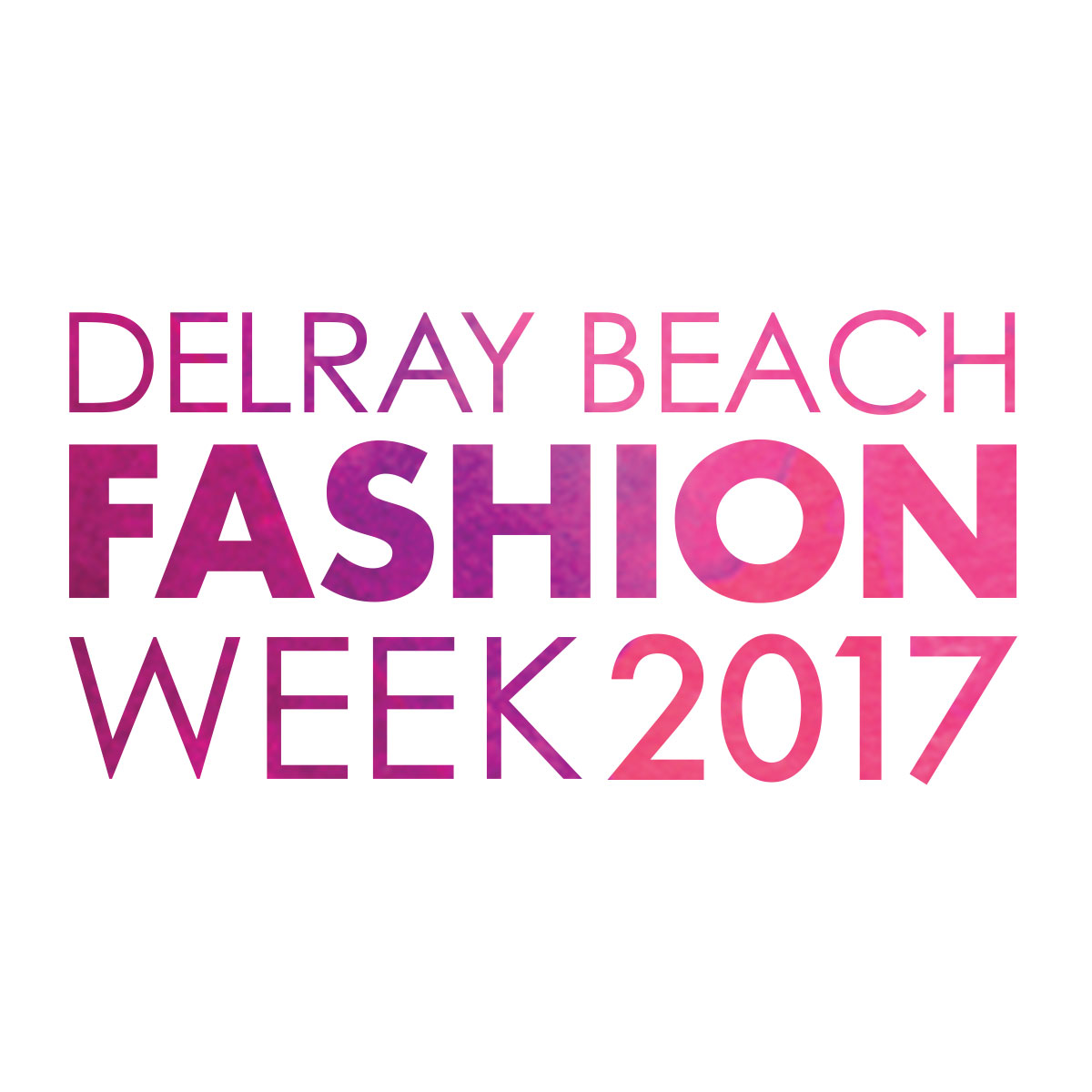 RECORD-BREAKING PARTICIPATION
12
Downtown SALONS
22
Hair Stylists
38
Downtown
Fashion
Boutiques
70
VOLUNTEER
MODELS
DONATED
100s
OF HOURS OF THEIR TIME
Exposure to 6,000+ attendees
DelrayFashionWeek.com
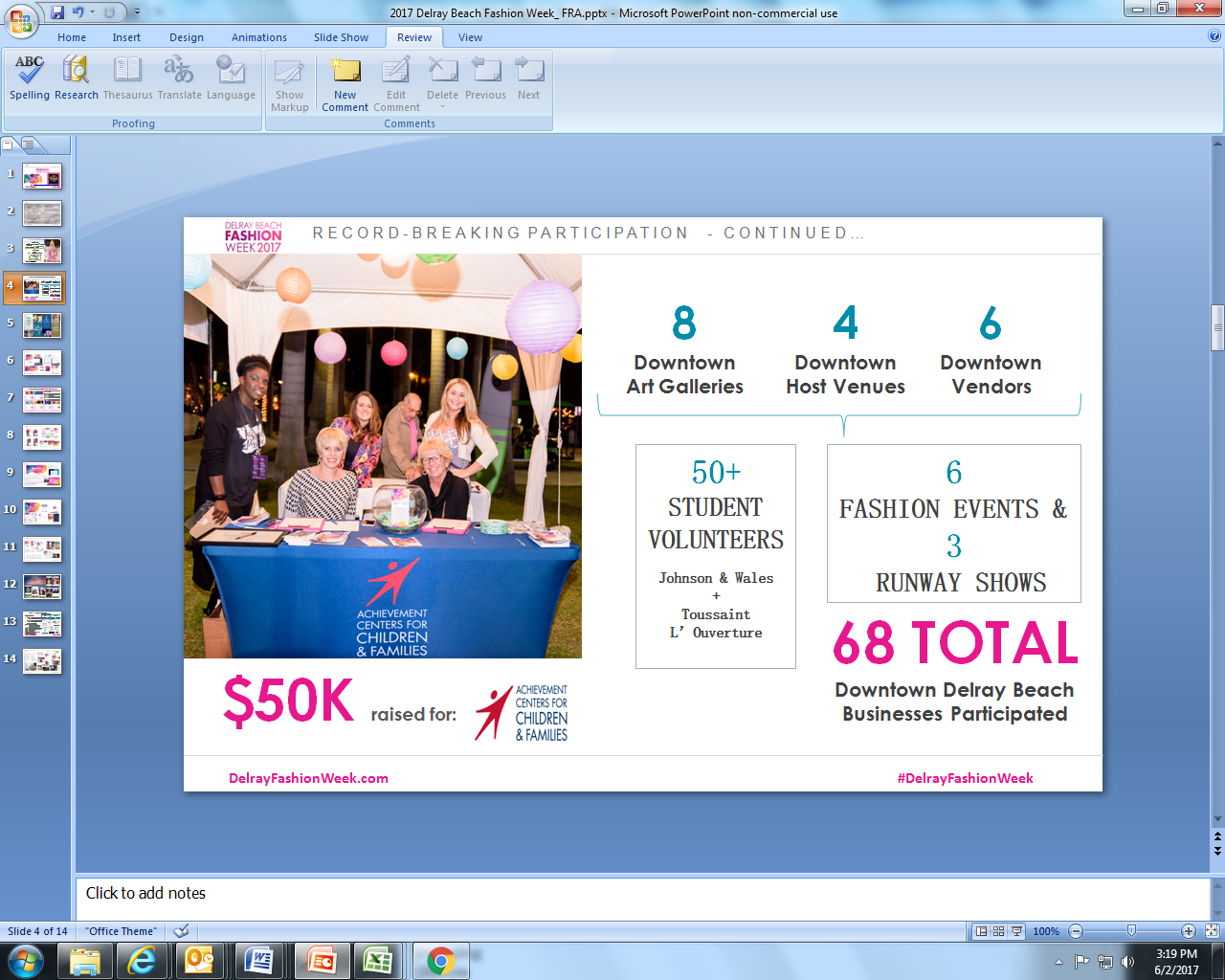 RECORD-BREAKING PARTICIPATION  - CONTINUED…
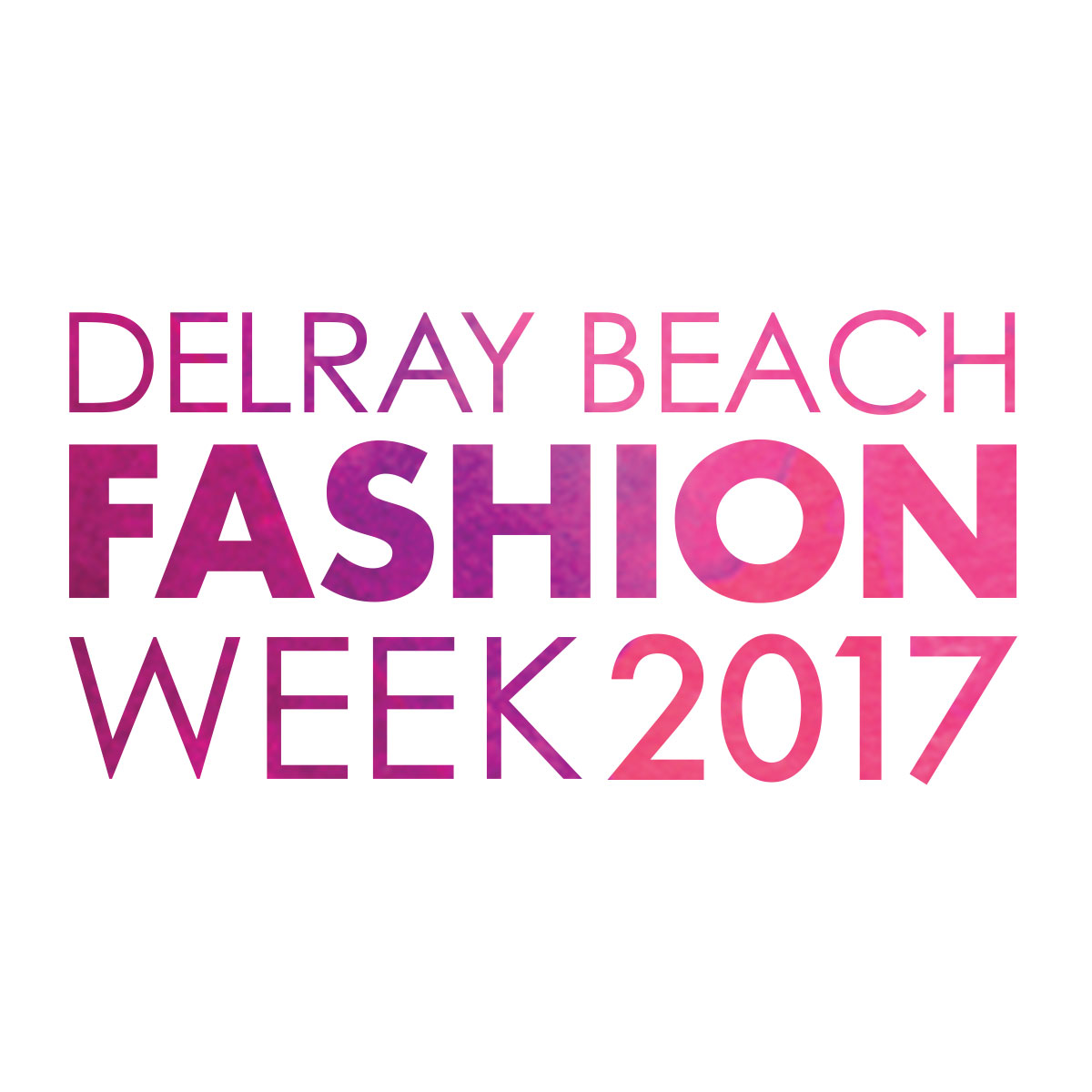 DelrayFashionWeek.com
#DelrayFashionWeek
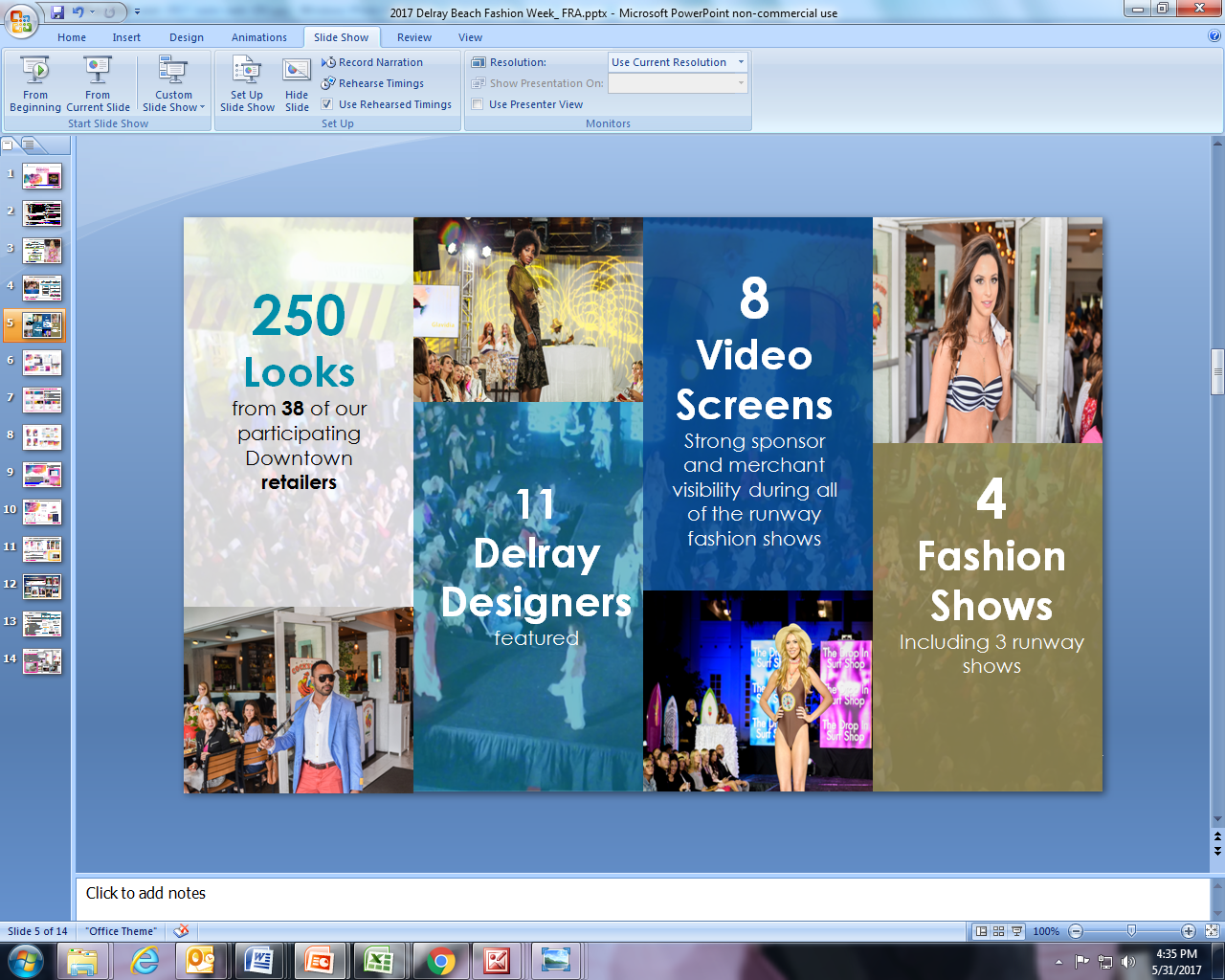 8
Video
Screens
Strong sponsor and merchant visibility during all of the runway fashion shows
11 
Delray Designers featured
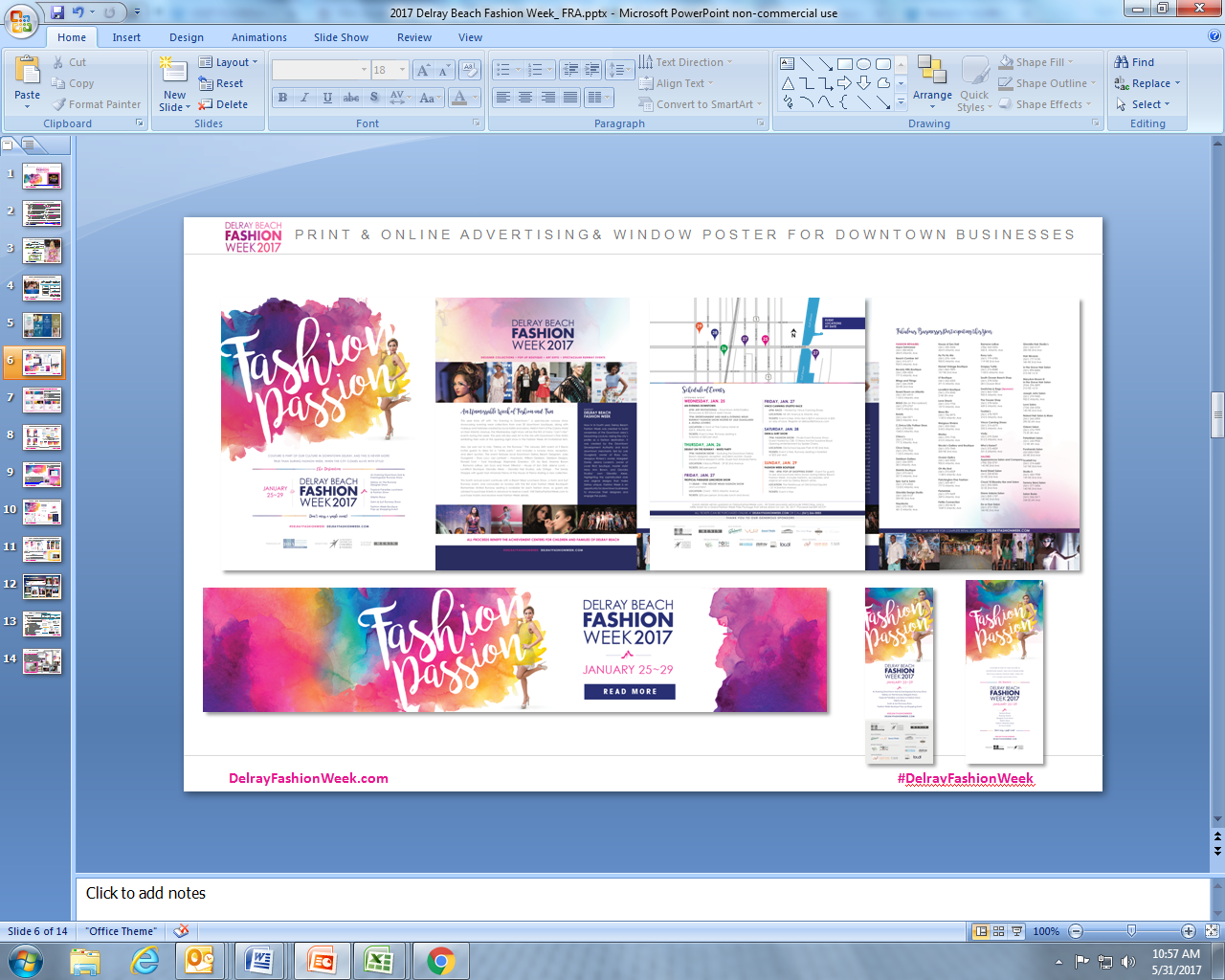 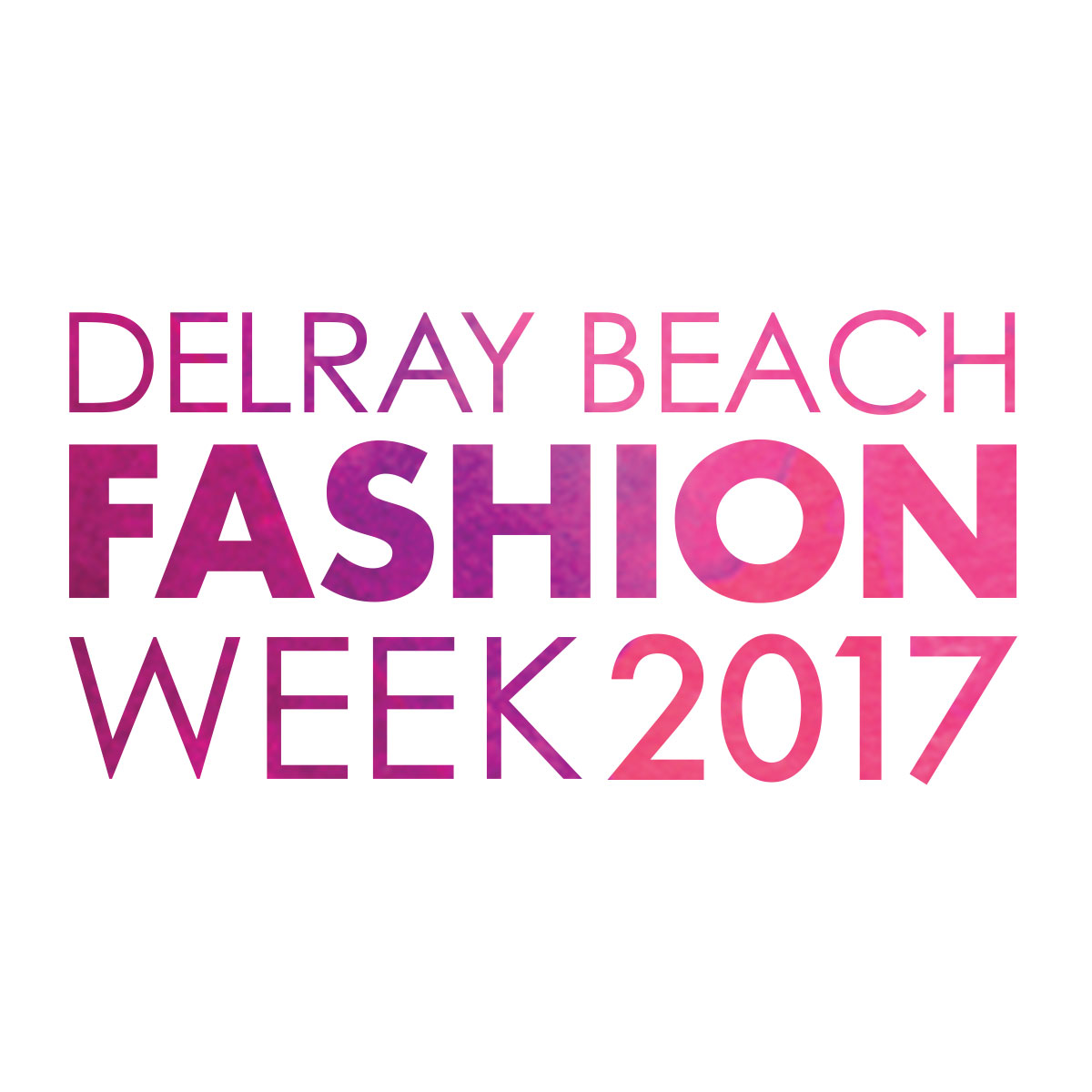 Print & Online Advertising& window Poster for downtown businesses
DelrayFashionWeek.com
#DelrayFashionWeek
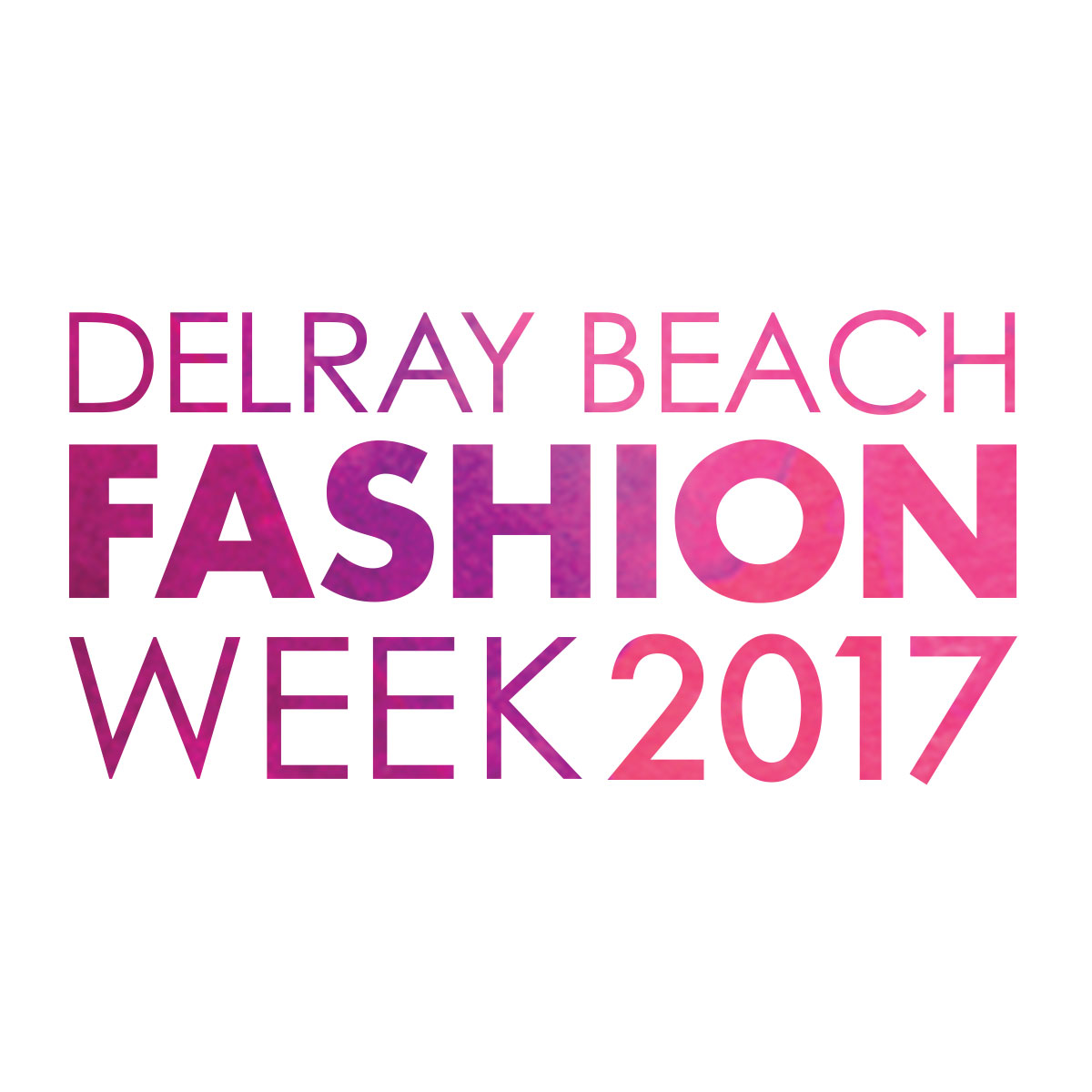 Facebook events – www.Facebook.com/DelrayFashion
Dedicated Facebook page for Delray Beach Fashion Week with sponsored Facebook Event Posts for each Delray Beach Fashion Week Event

Reached: 21,135 unique individuals within 50 miles of Delray Beach, interested in Fashion, Design, Fashion Designers and who were likely to shop at high-end merchants with event promotions on Facebook and Instagram

In this same demographic, we had an estimated 30,000+ total impressions for the Event Facebook advertising alone

Responses: 314 people said that they planned to “attend” – which was then organically shared with their Facebook friends
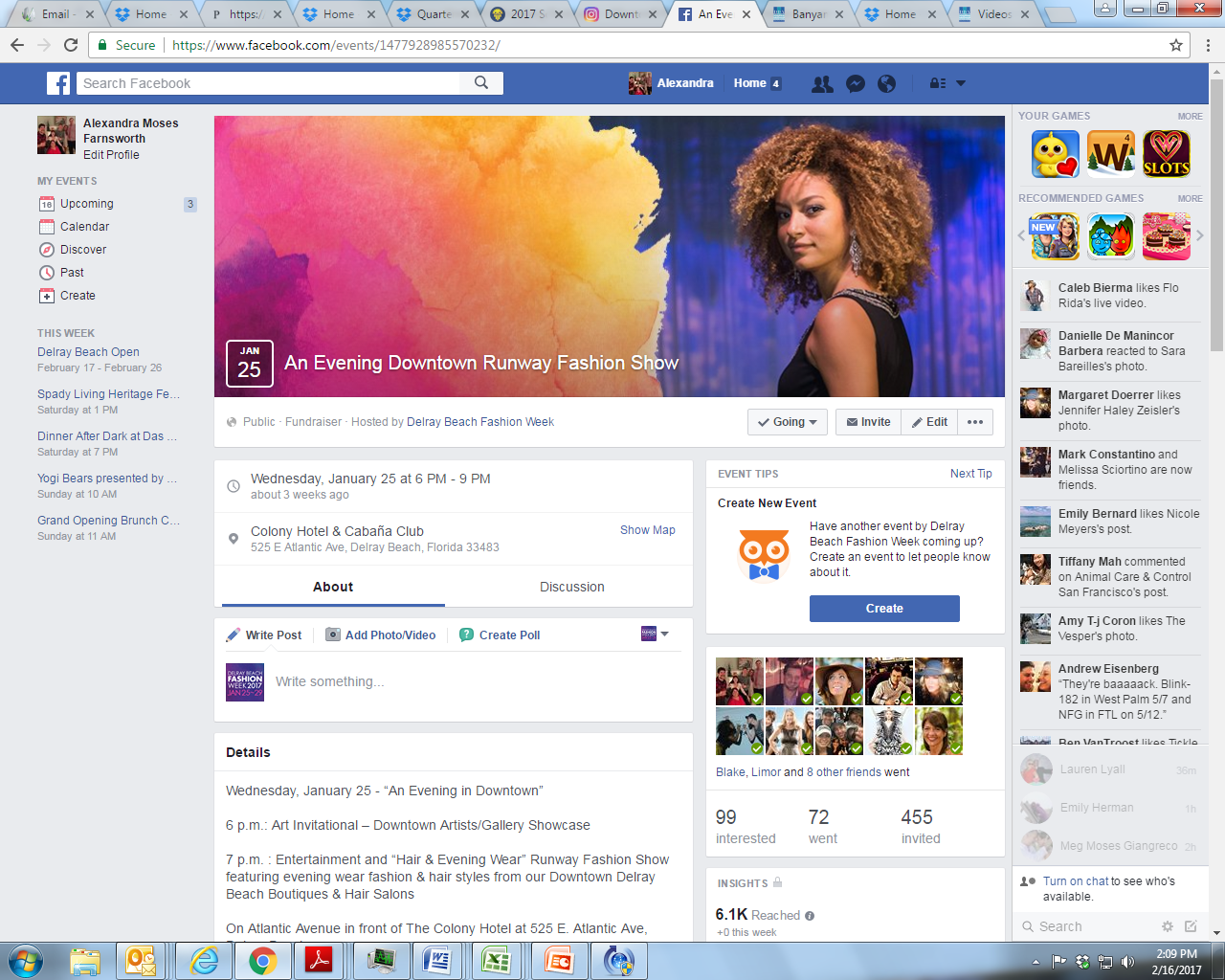 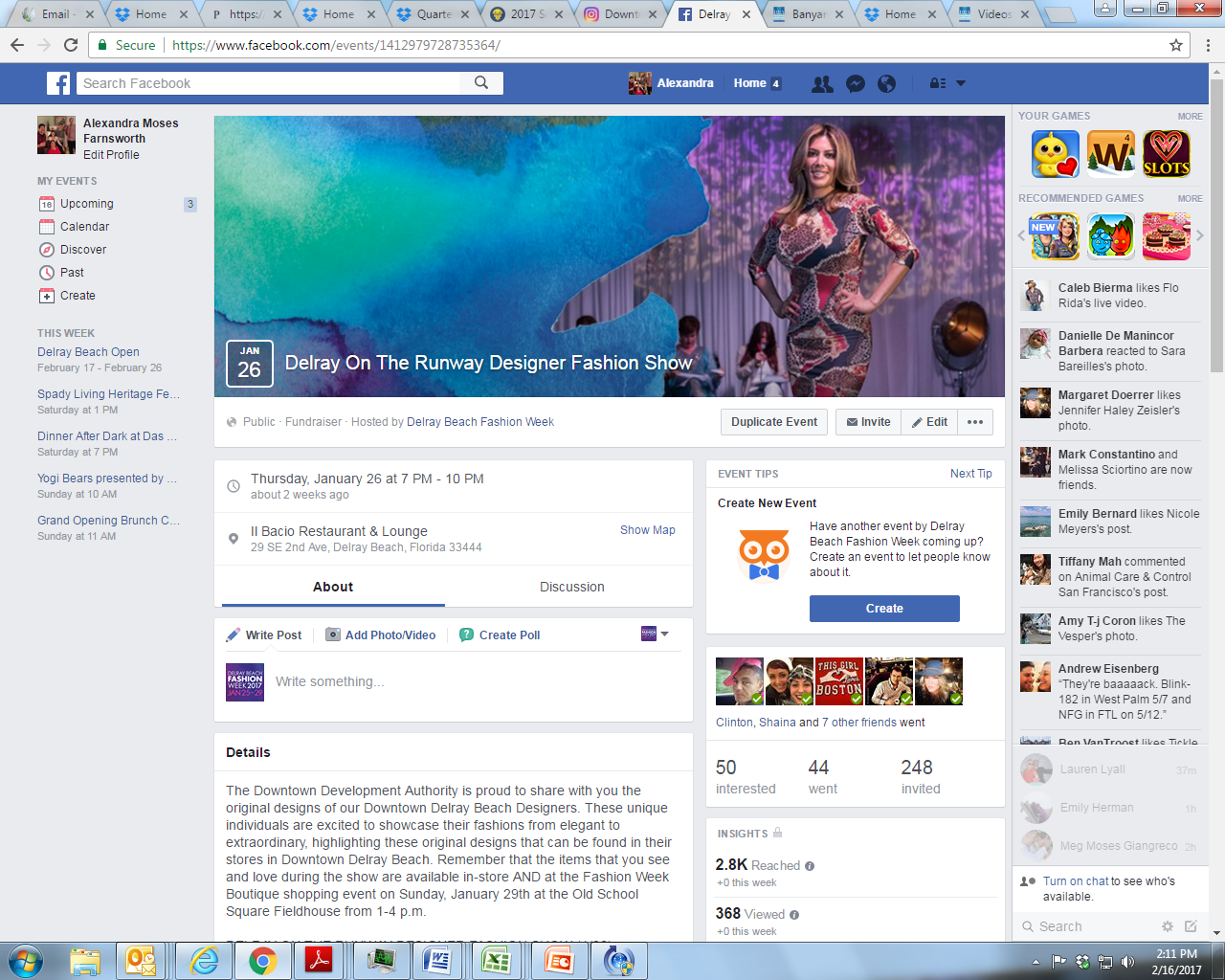 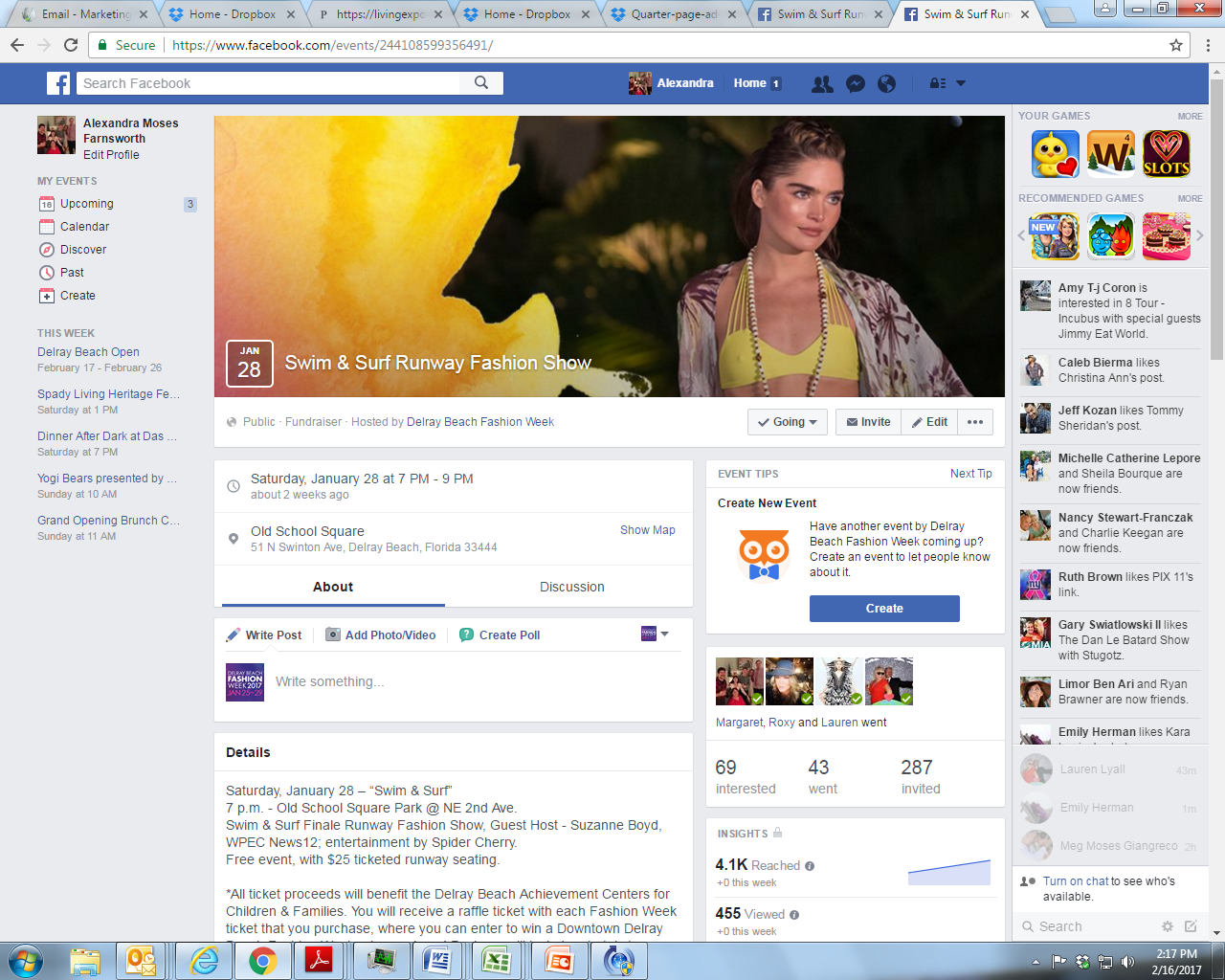 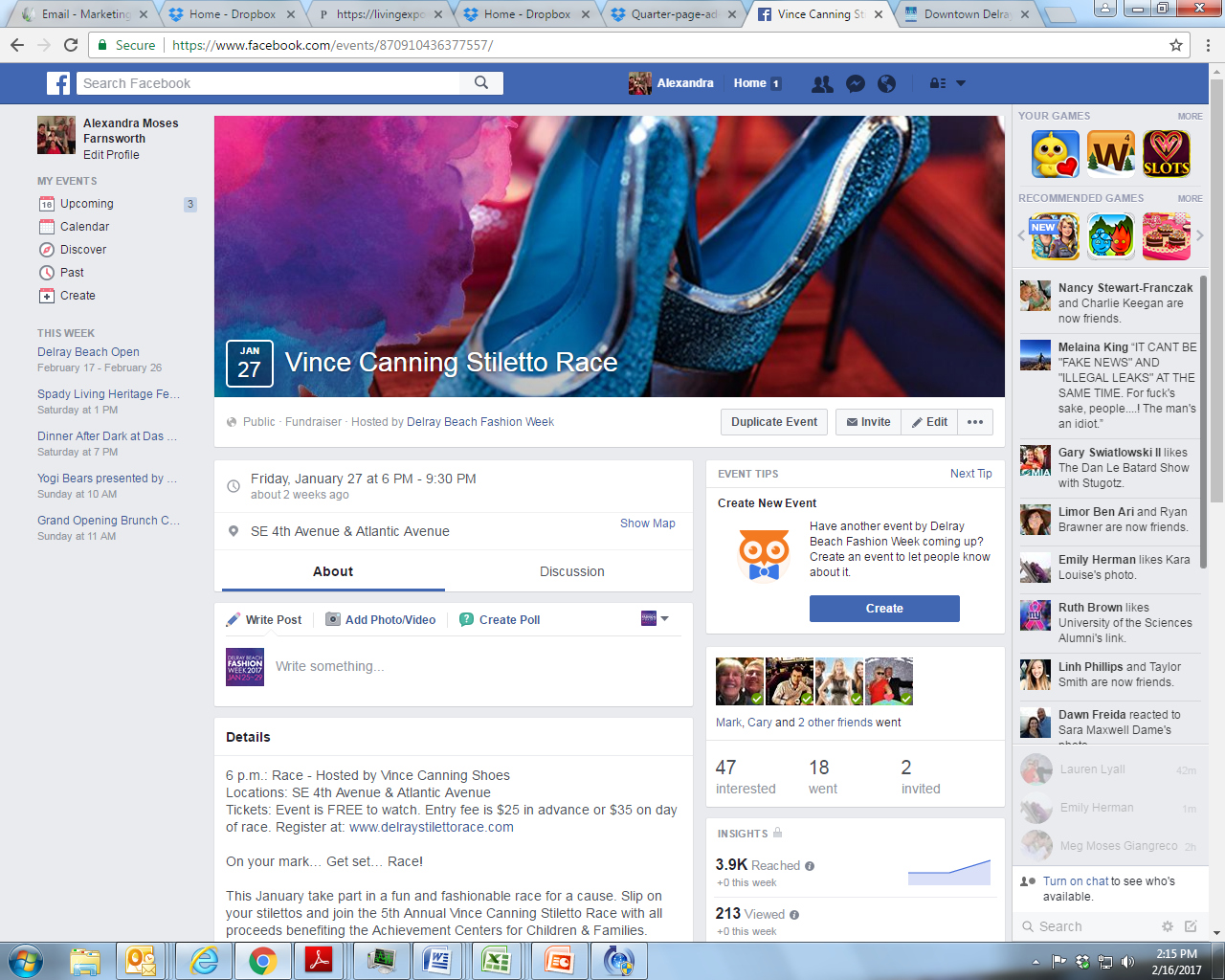 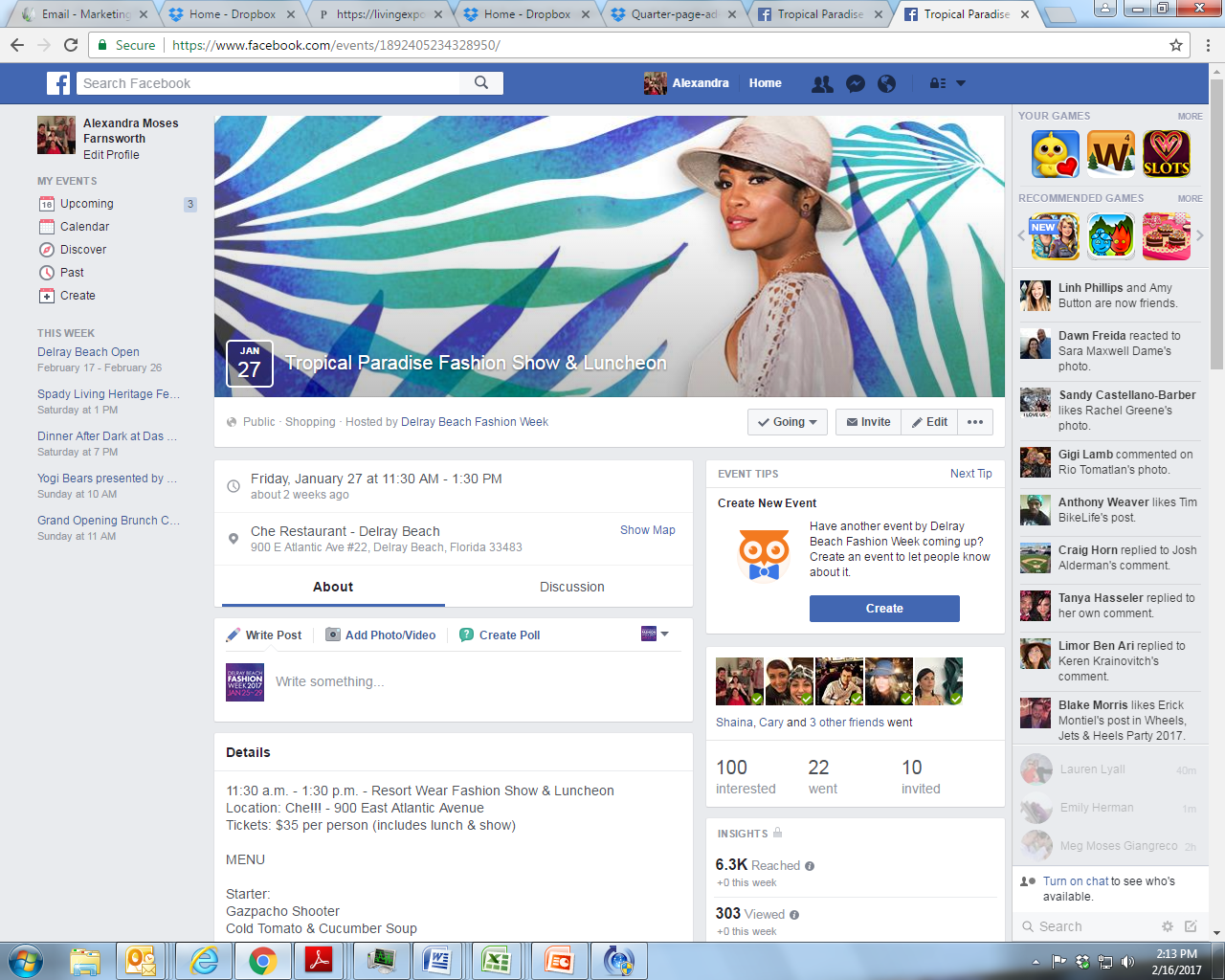 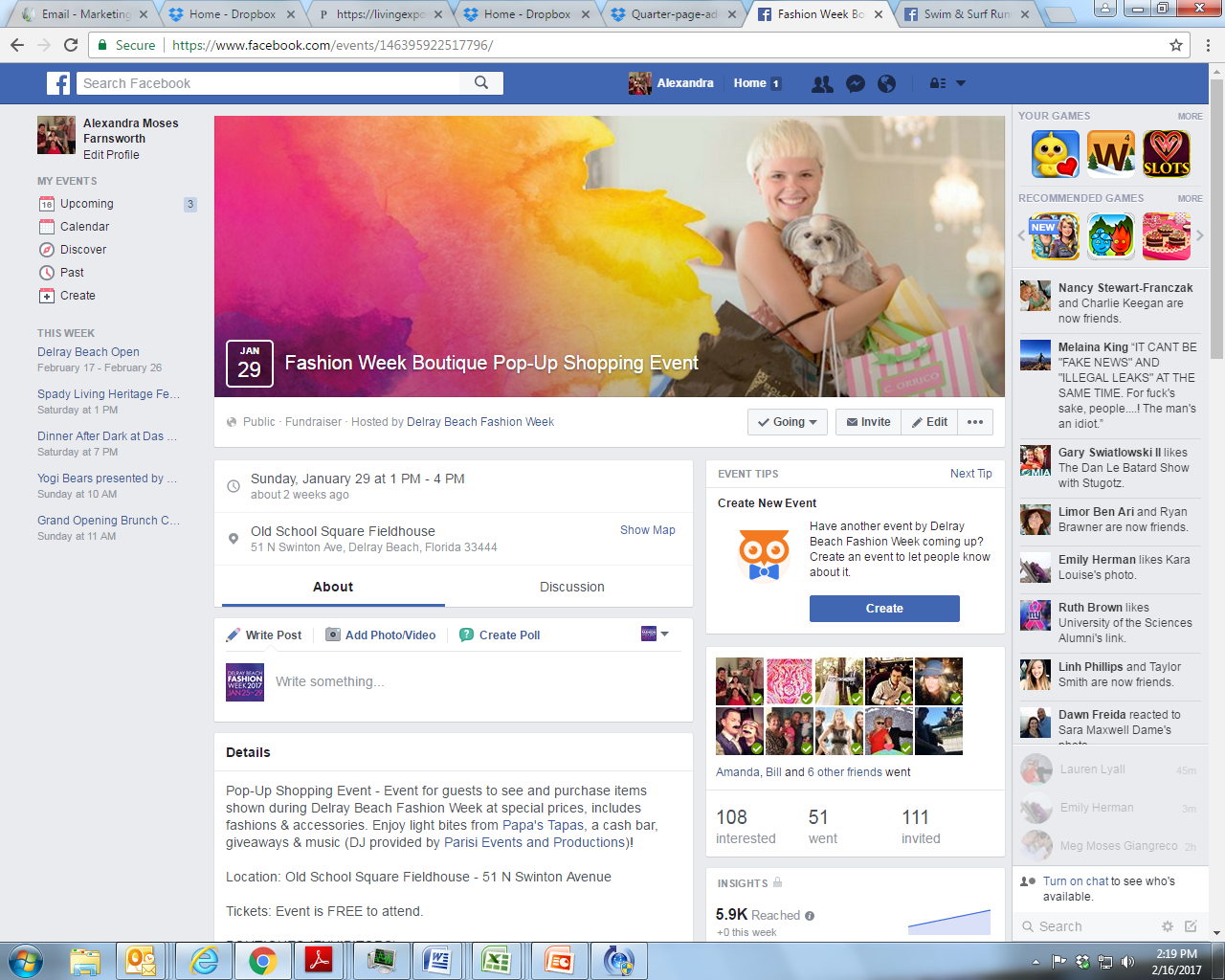 DelrayFashionWeek.com
#DelrayFashionWeek
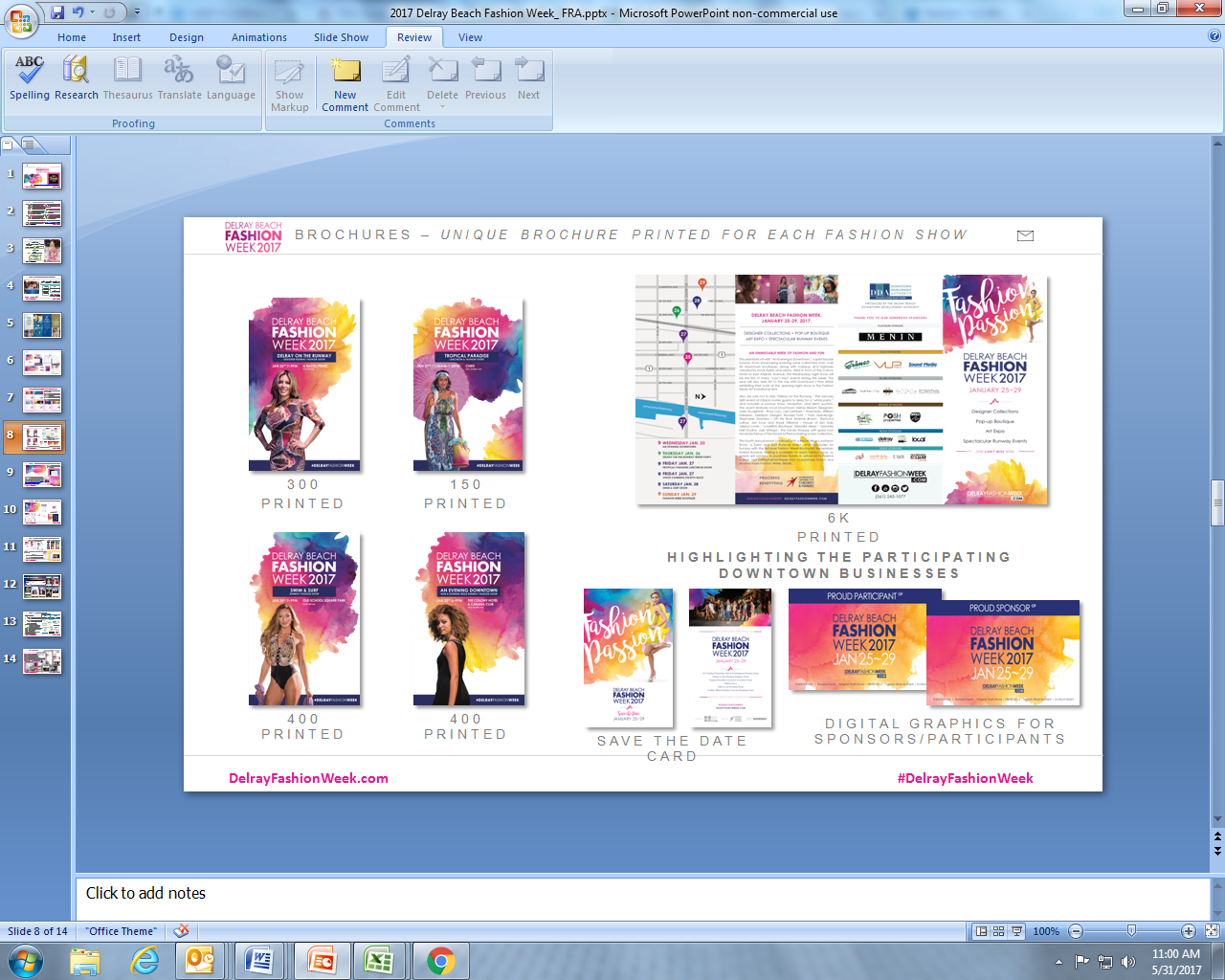 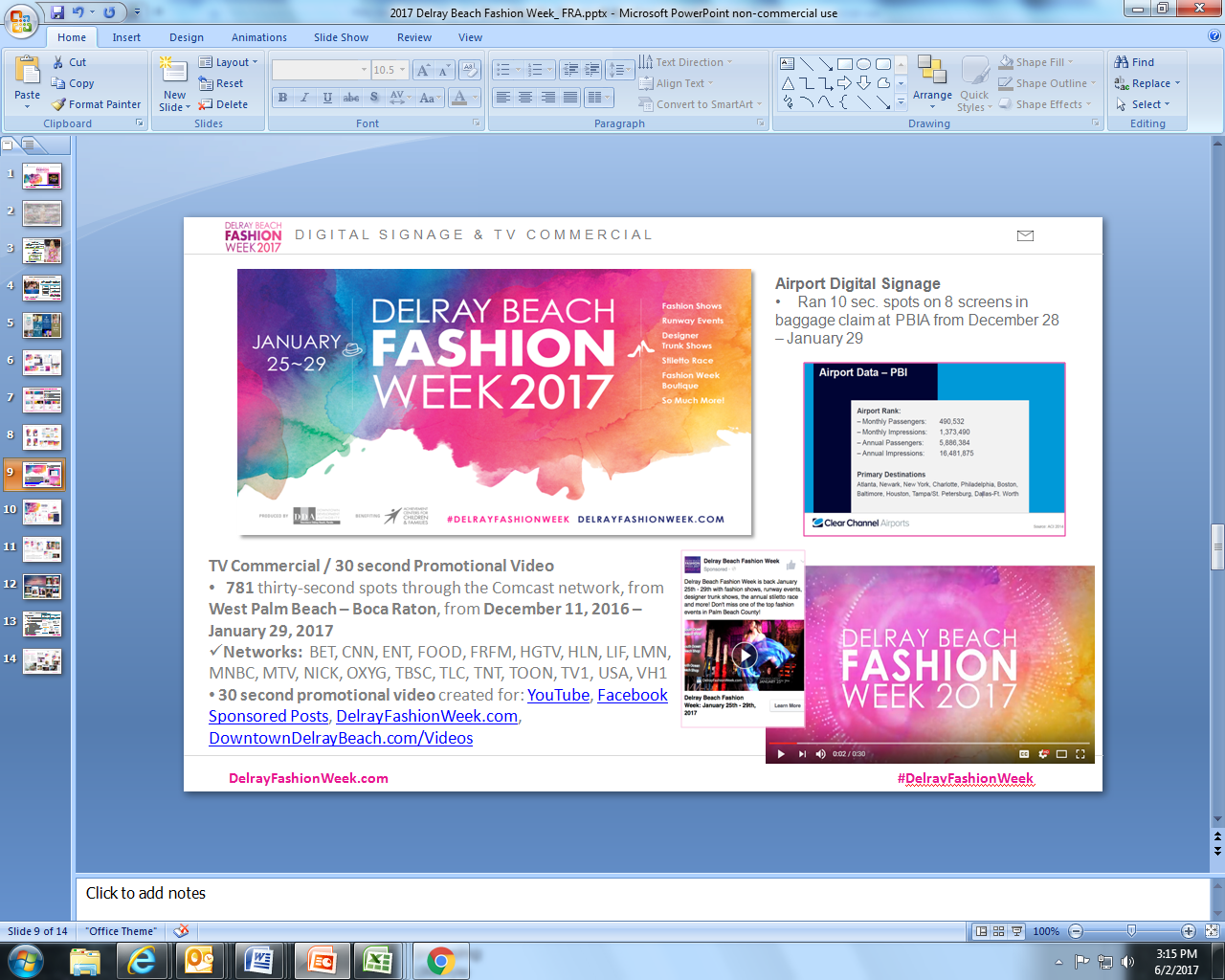 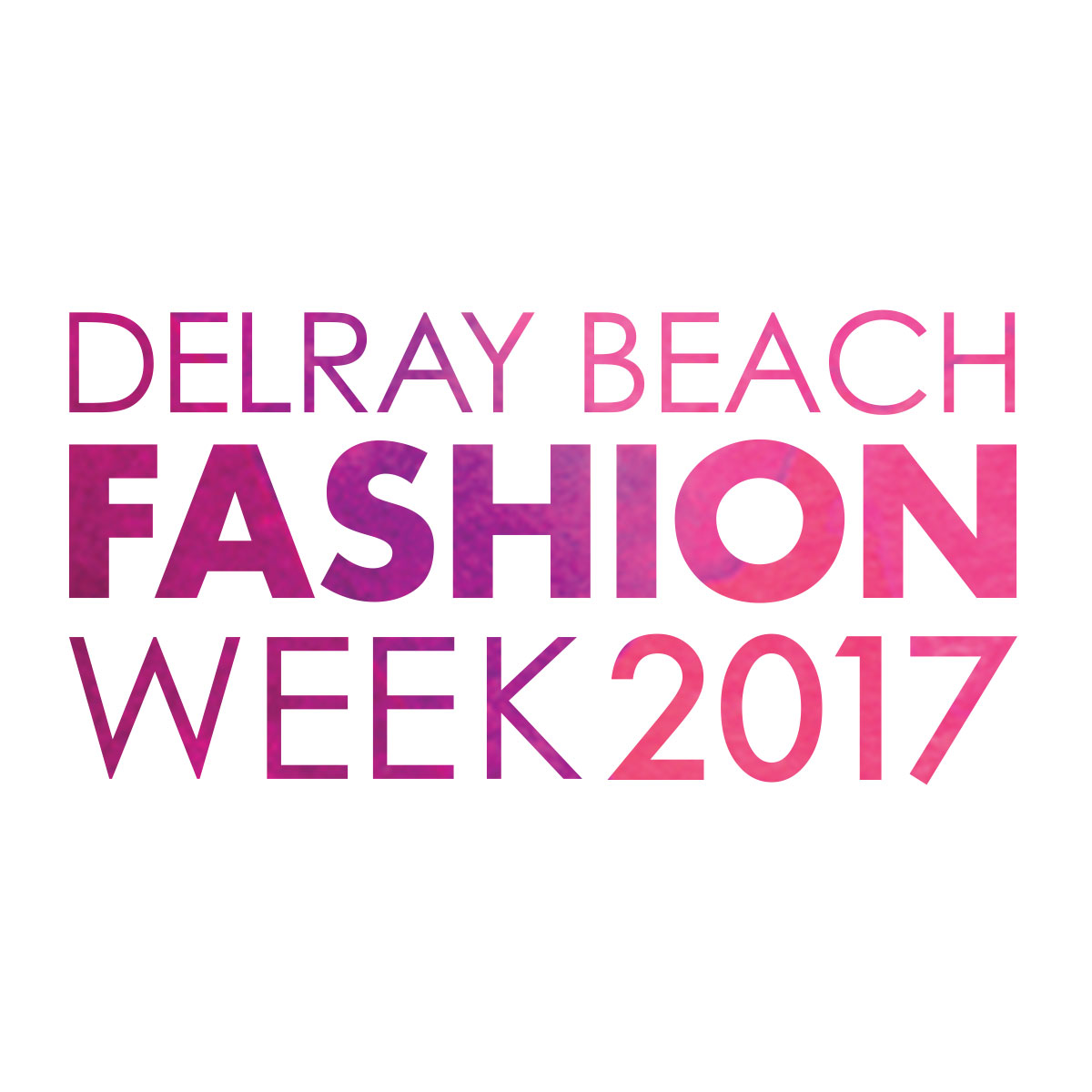 DIGITAL signage & TV COMMERCIAL
DelrayFashionWeek.com
#DelrayFashionWeek
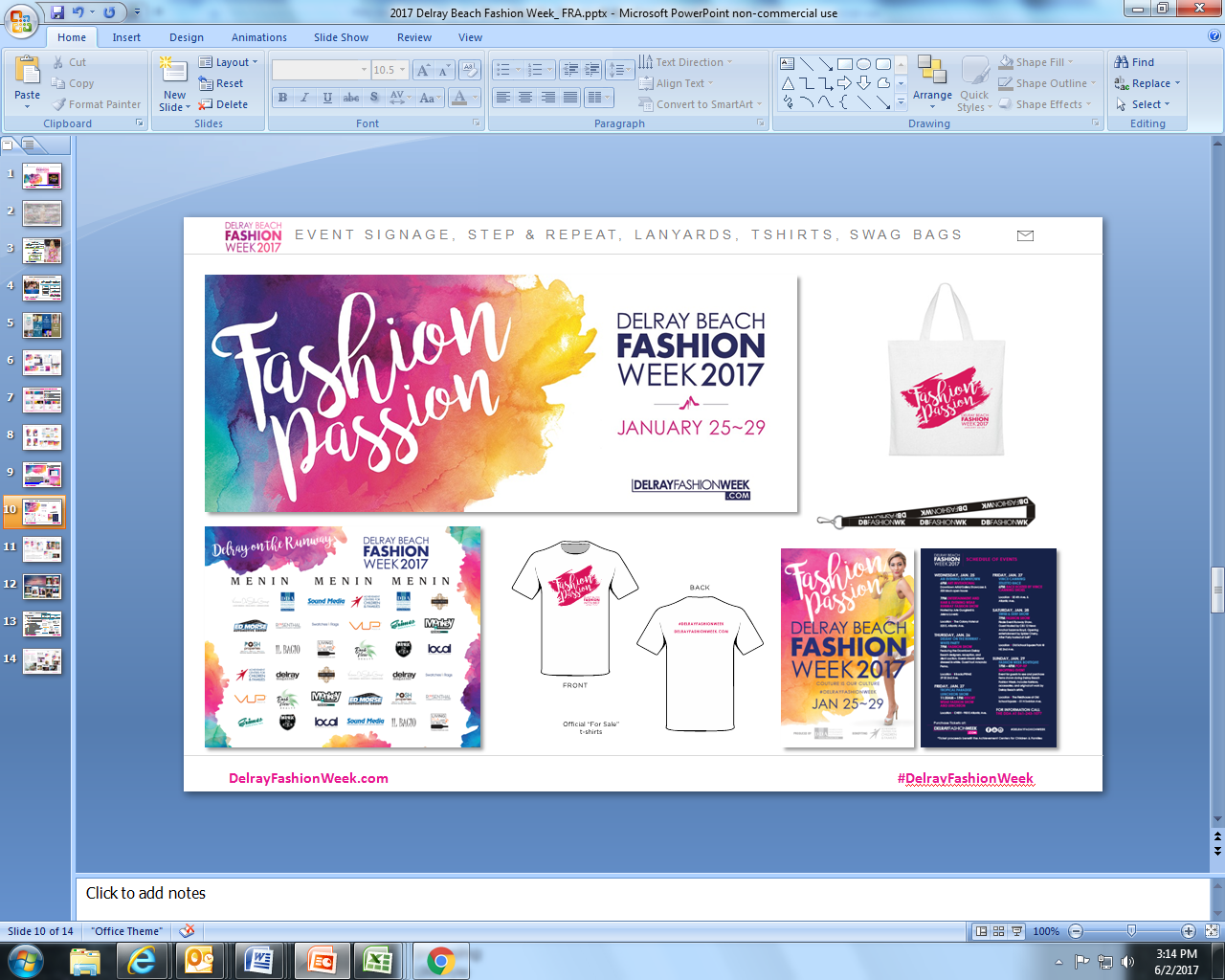 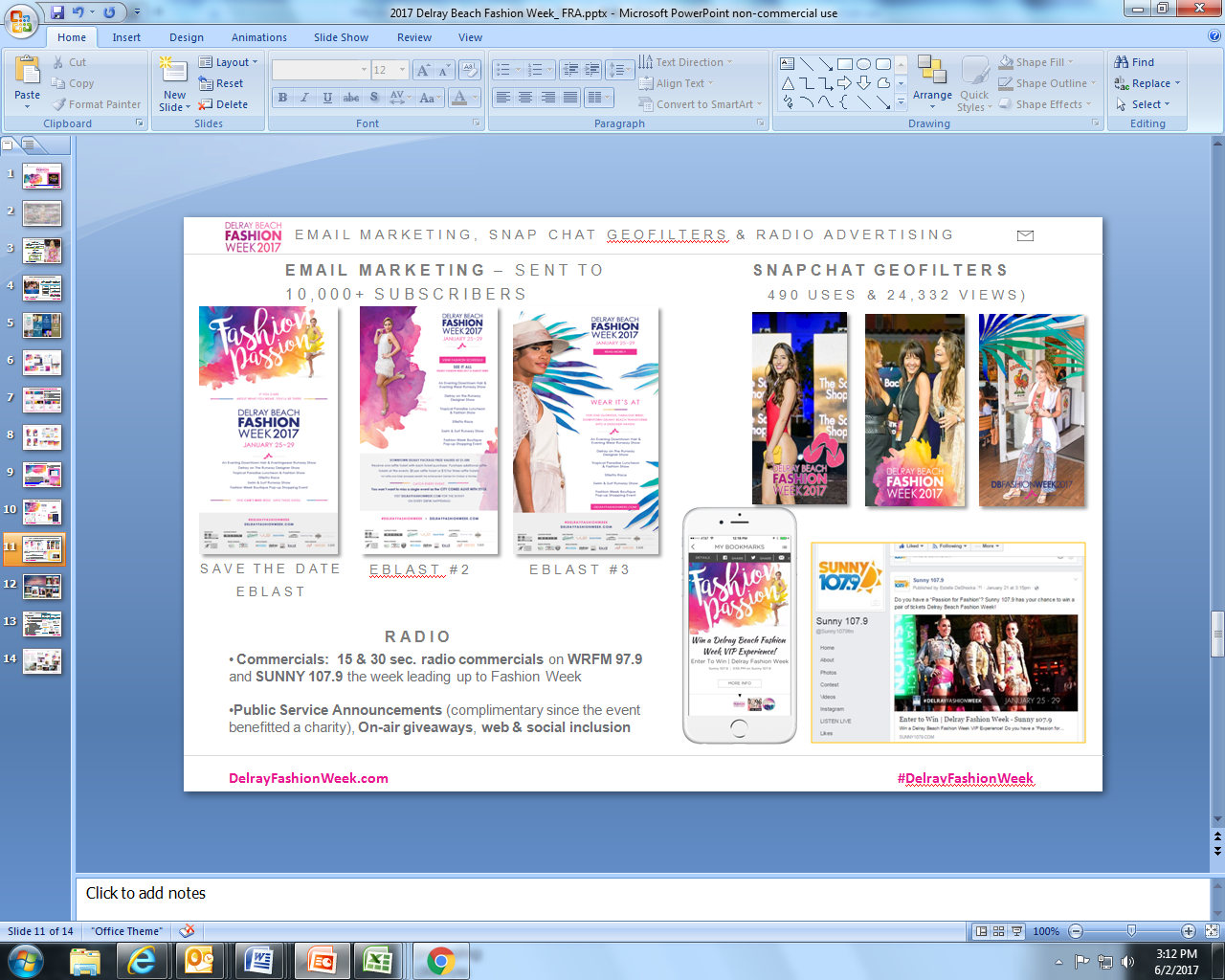 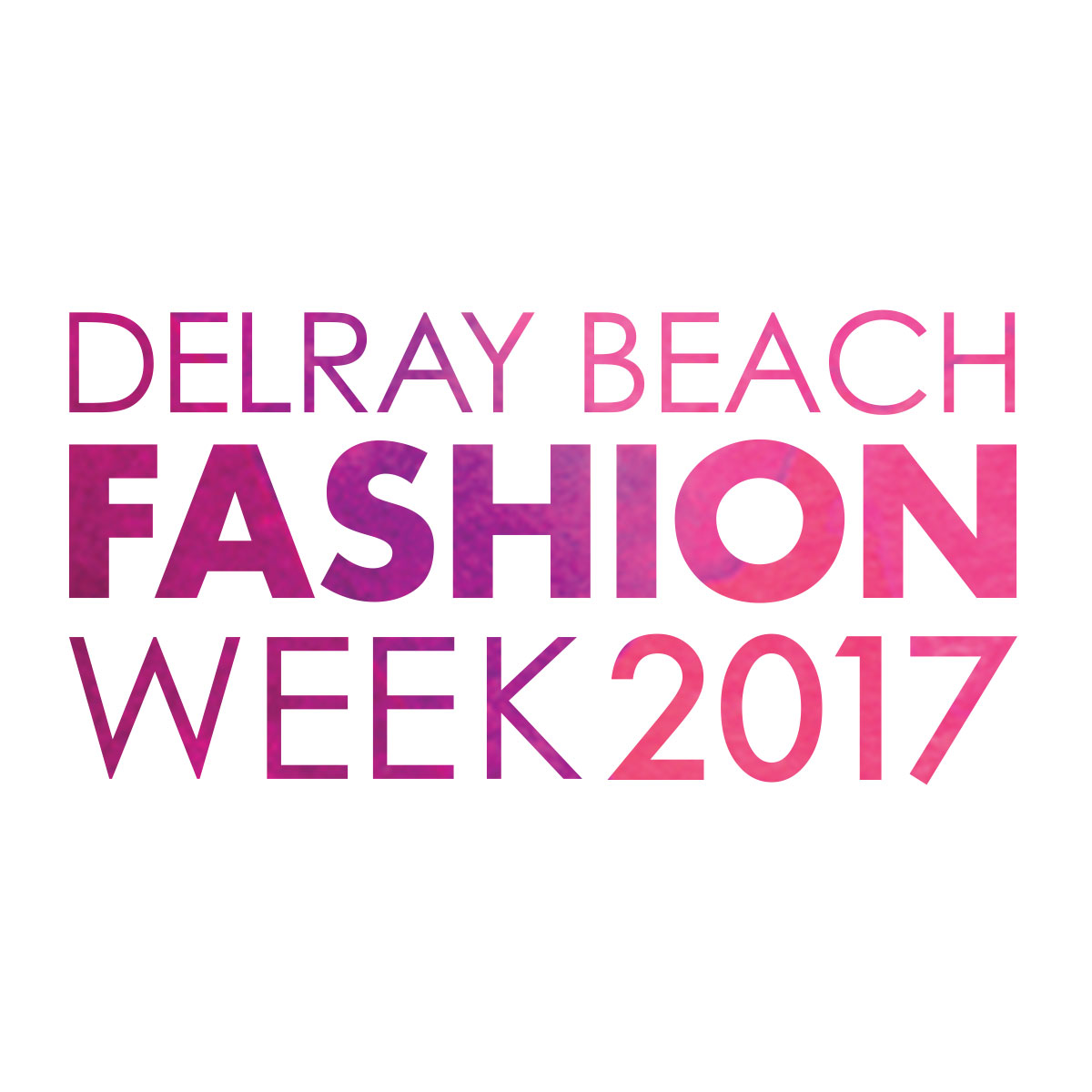 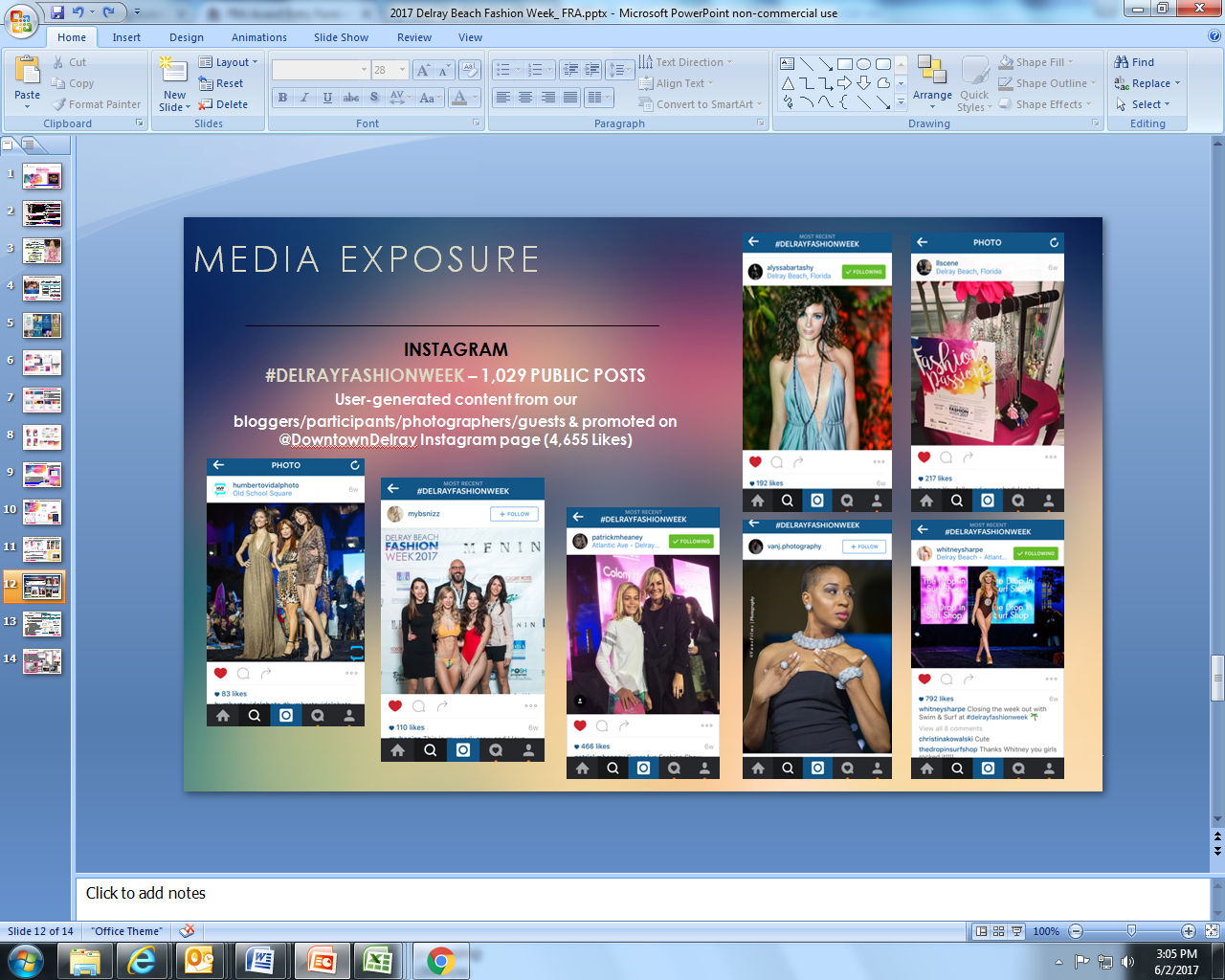 PUBLIC RELATIONS - COVERAGE
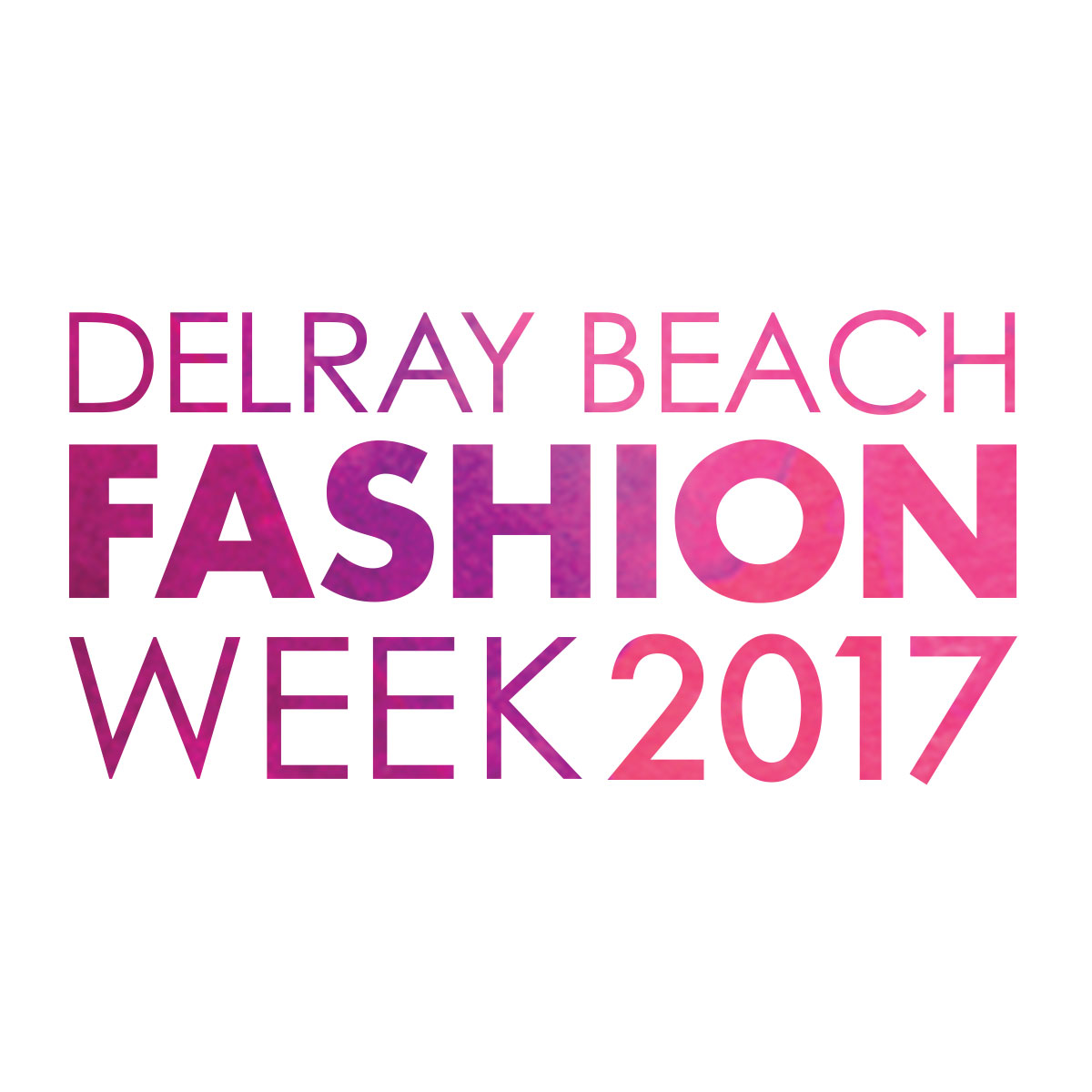 Coverage in
26+
Publications
105+
Media Placements
Press Releases:
“Delray Beach Fashion Week Hits Downtown Jan. 25-29”
“Delray Beach Fashion Week Kicks Off Jan 25 and Runs Through Jan 29 Media Advisory and Photo Opp”
“Delray Beach Fashion Week Swim & Surf Show Media Advisory and Photo Opp”
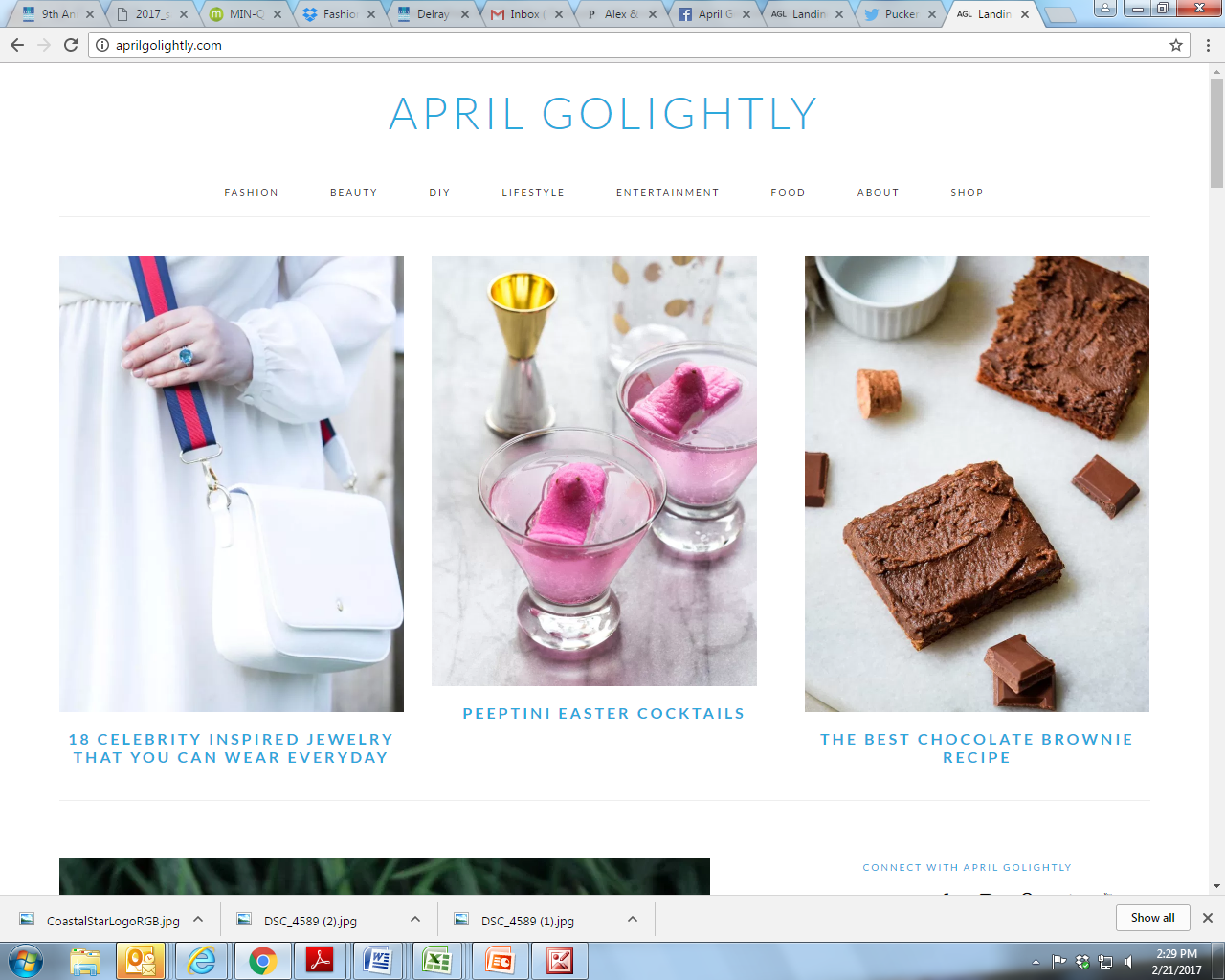 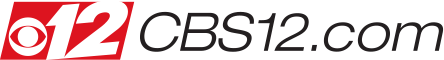 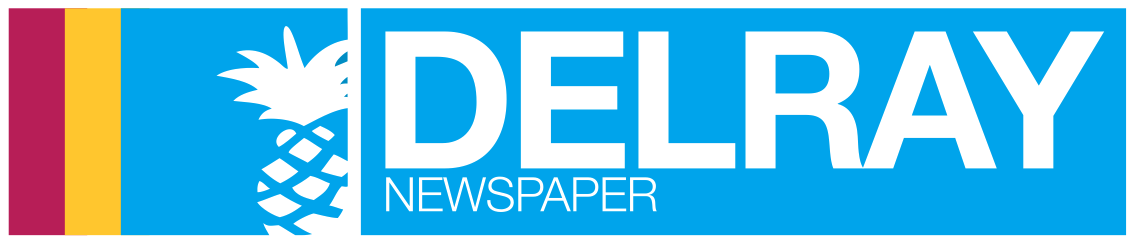 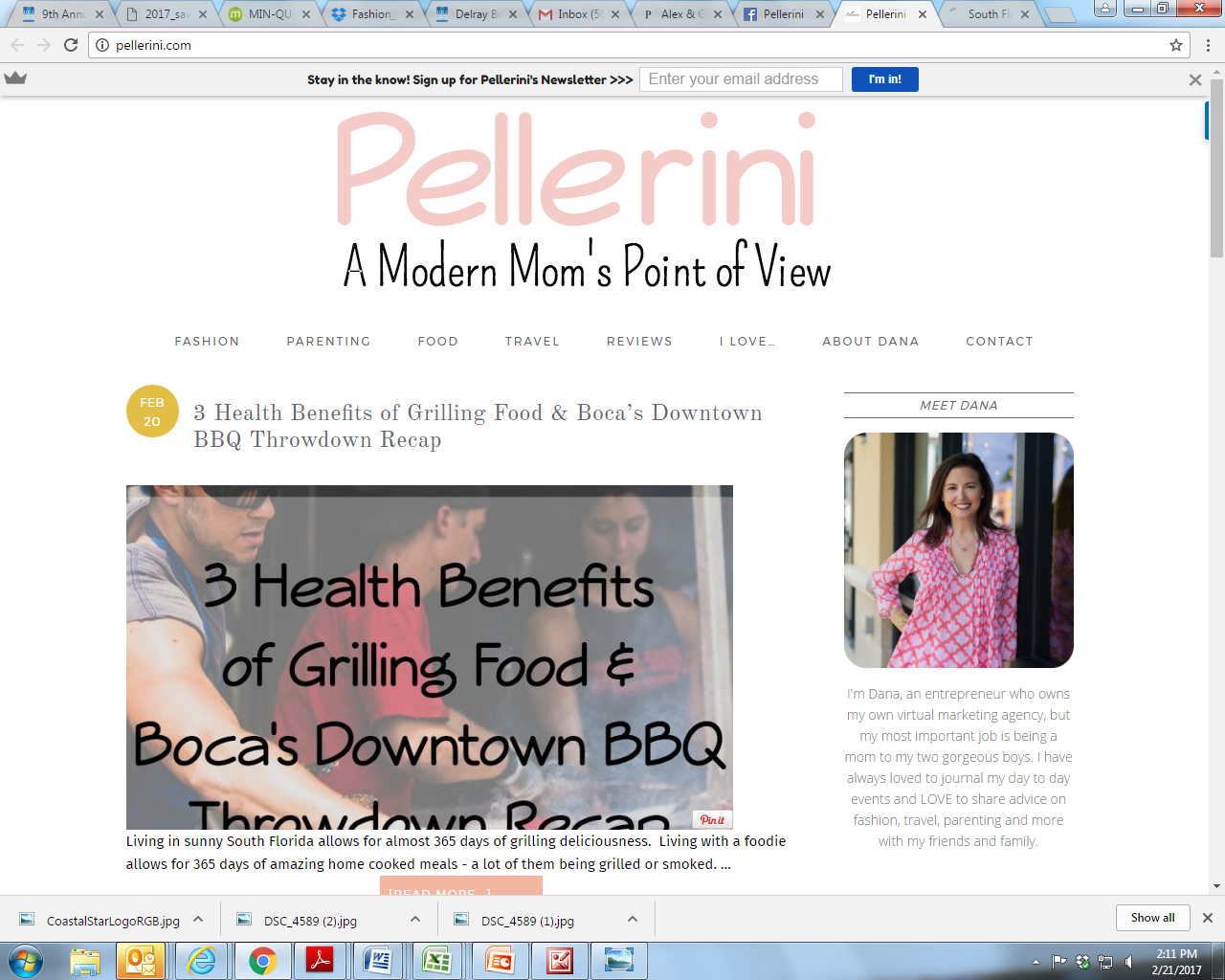 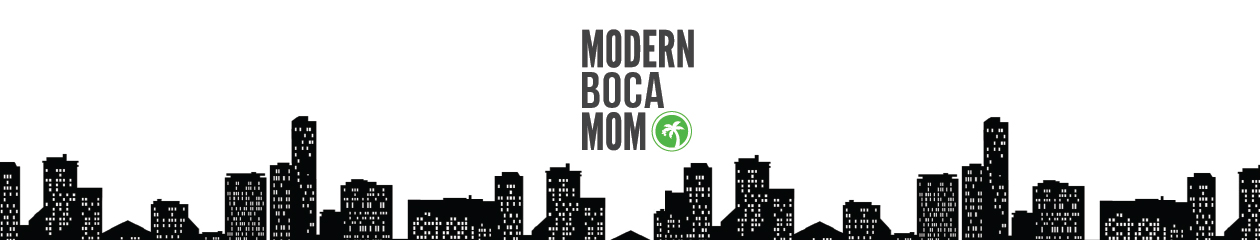 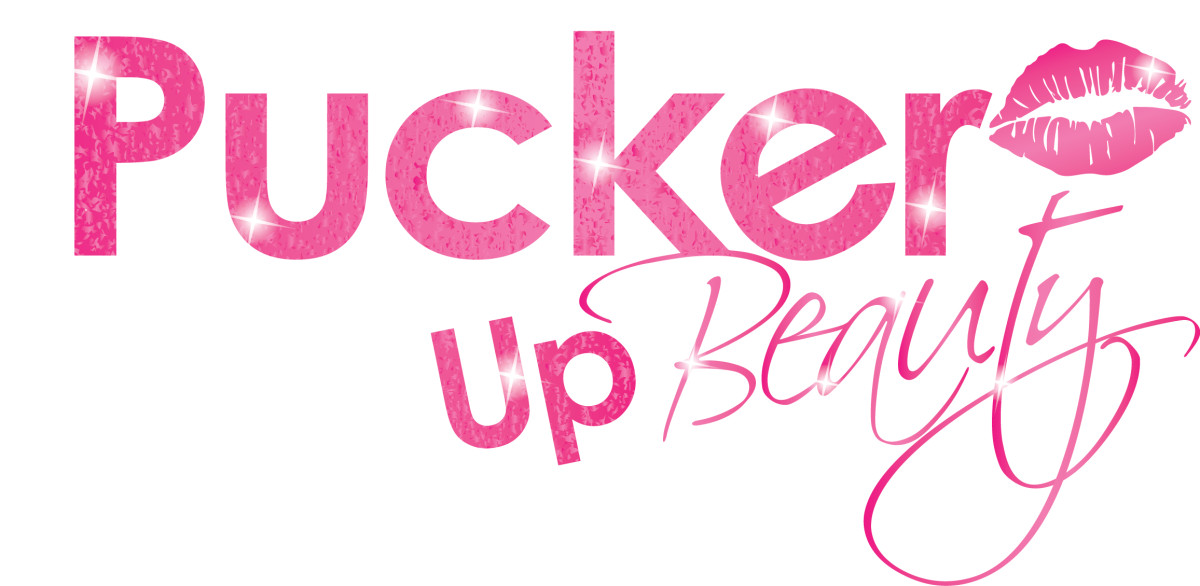 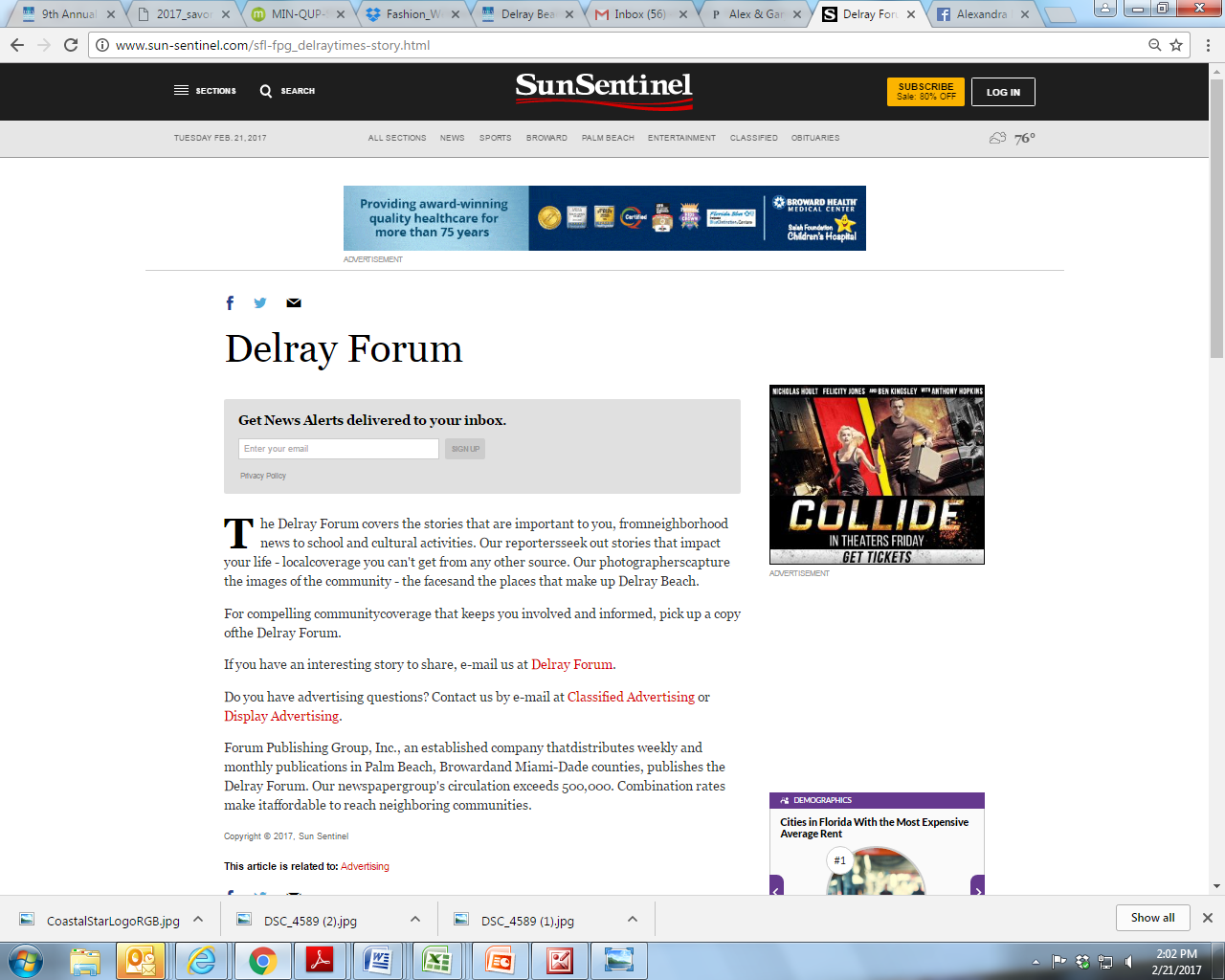 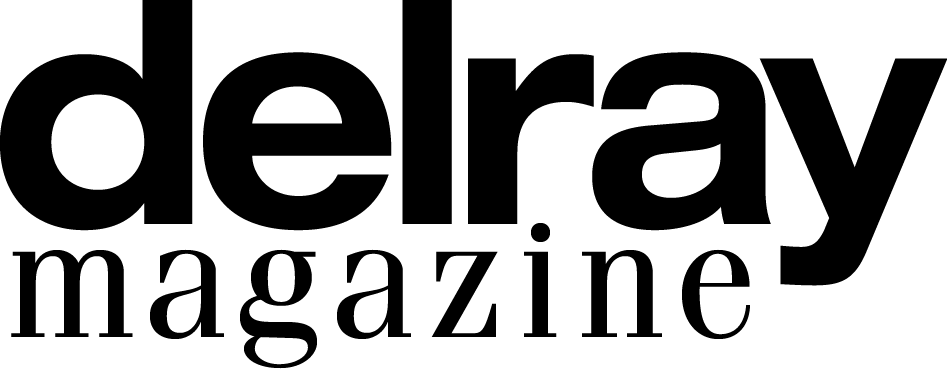 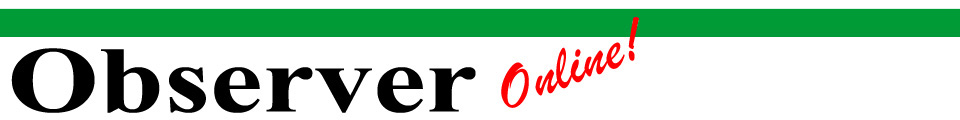 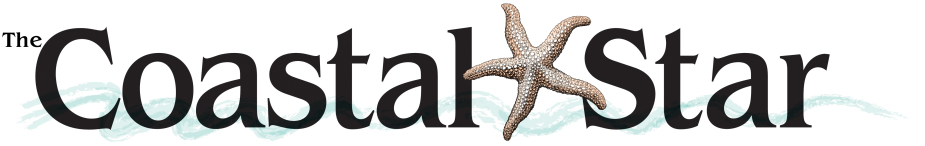 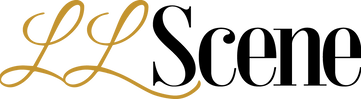 Photo/Video Attendance at Events:

        Carl Dawson, VMA Studios: Photographer
        Andrew Fogell, VUP Media: Videographer

Guest photographers/videographers:
Photographer: Mohammed F. Emran - twoseventymag.com
Photographer:  Van Johnson Sr.
Photographer:  Charles McCurdy – LOCAL magazine
Photographer:  Humberto Vidal
Photographer:  Pedro Heshike
Photographer:  Garrin Evan
Photographer:  Gary Rothstein - UPI
Videographer: Alexis Paige - twoseventymag.com
Videographer:  Rod Estrada
Videographer:  Runway Solutions
Videographer:  Cam Brooks
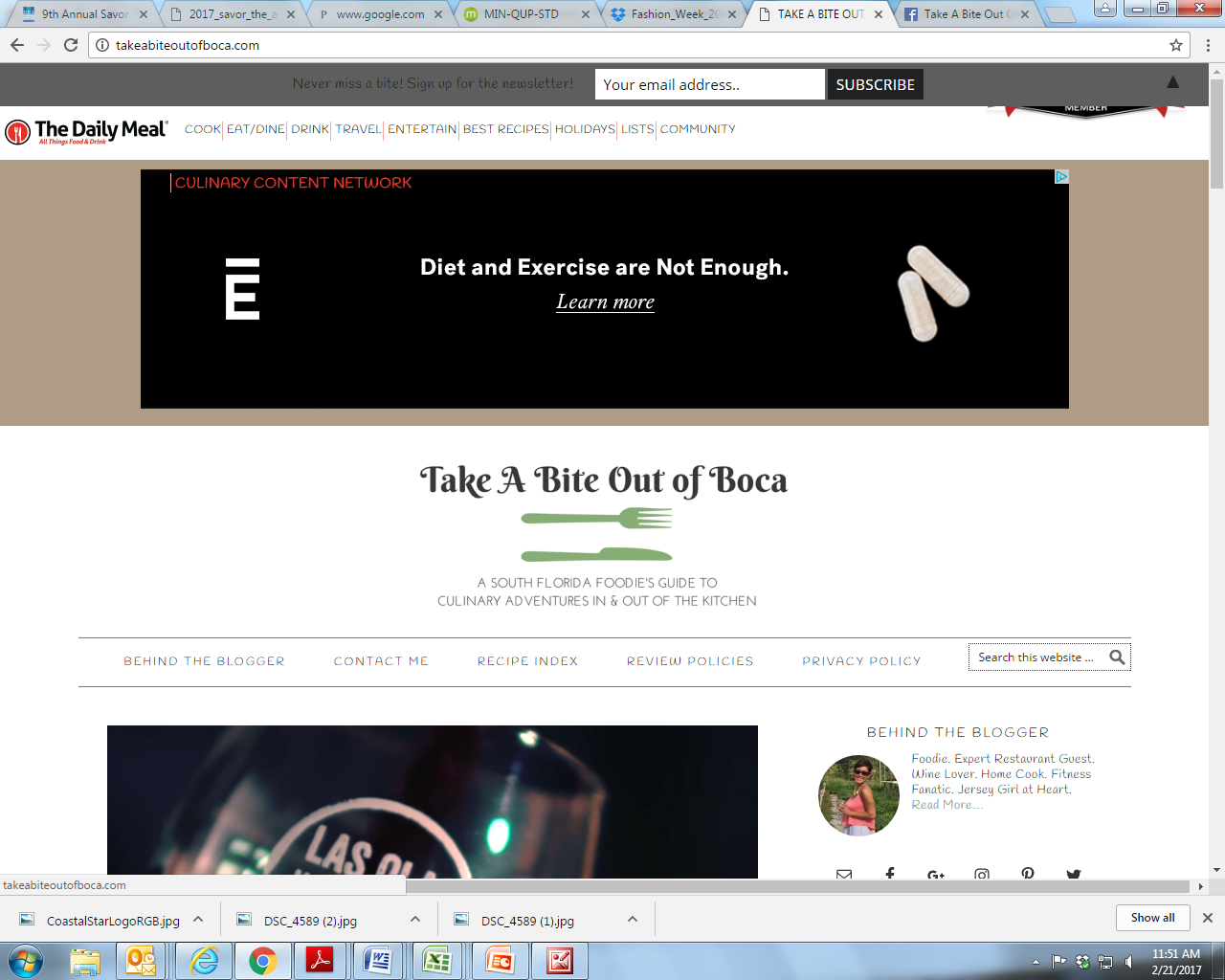 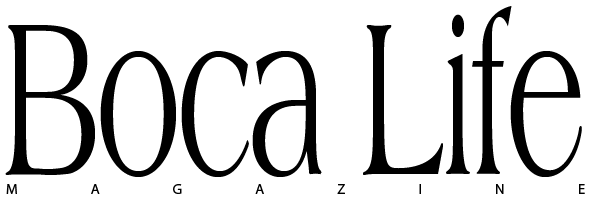 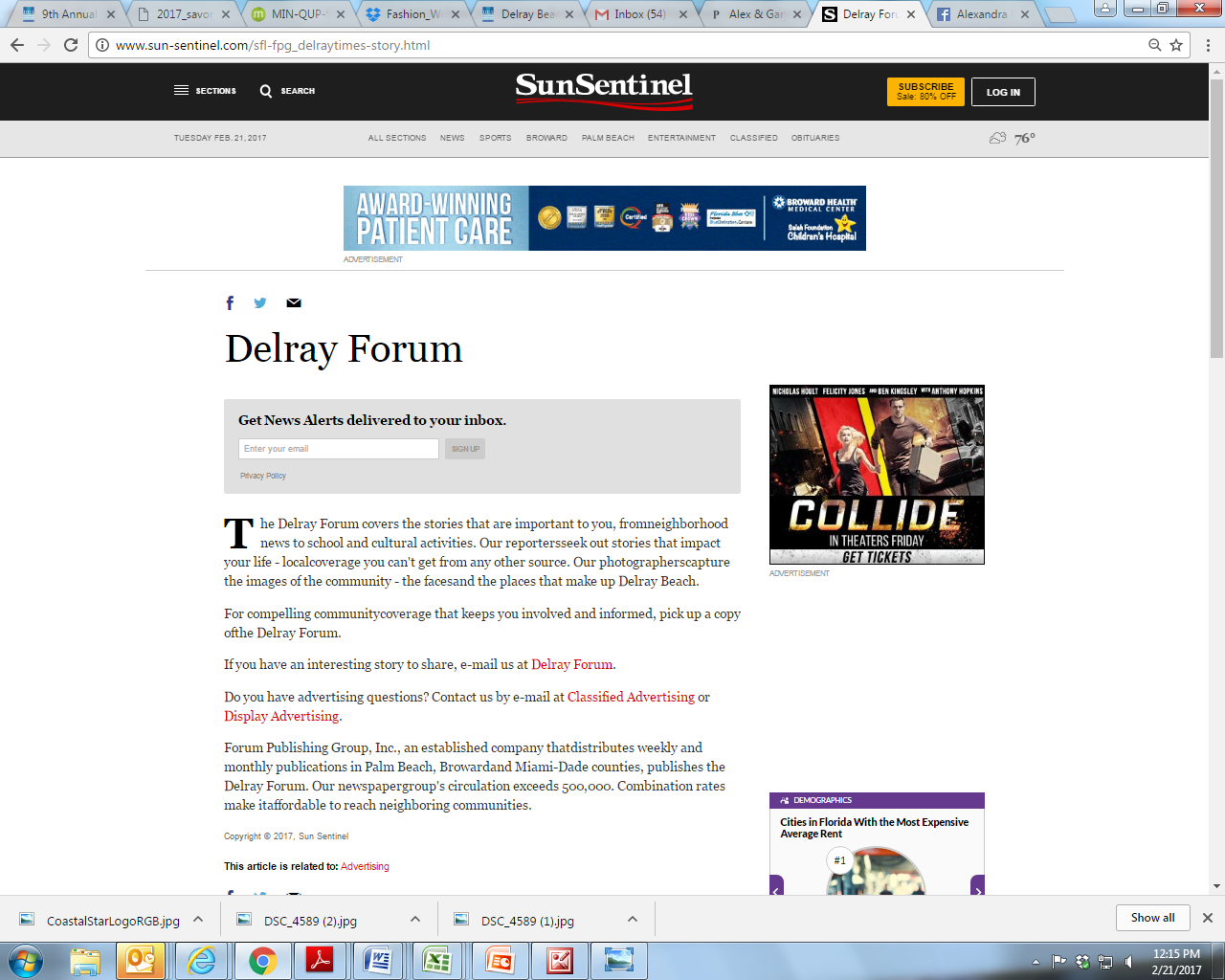 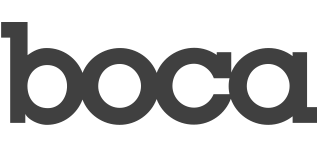 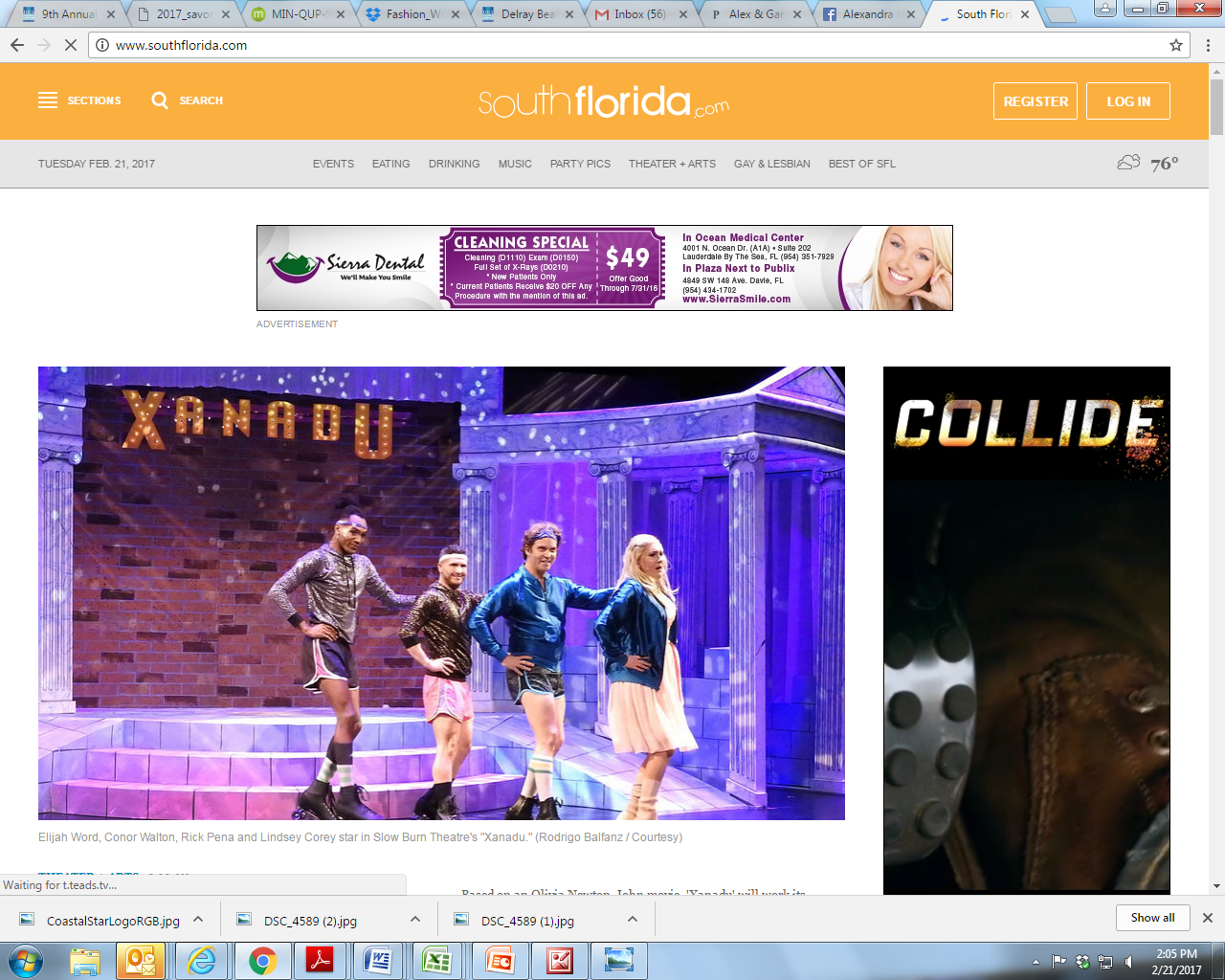 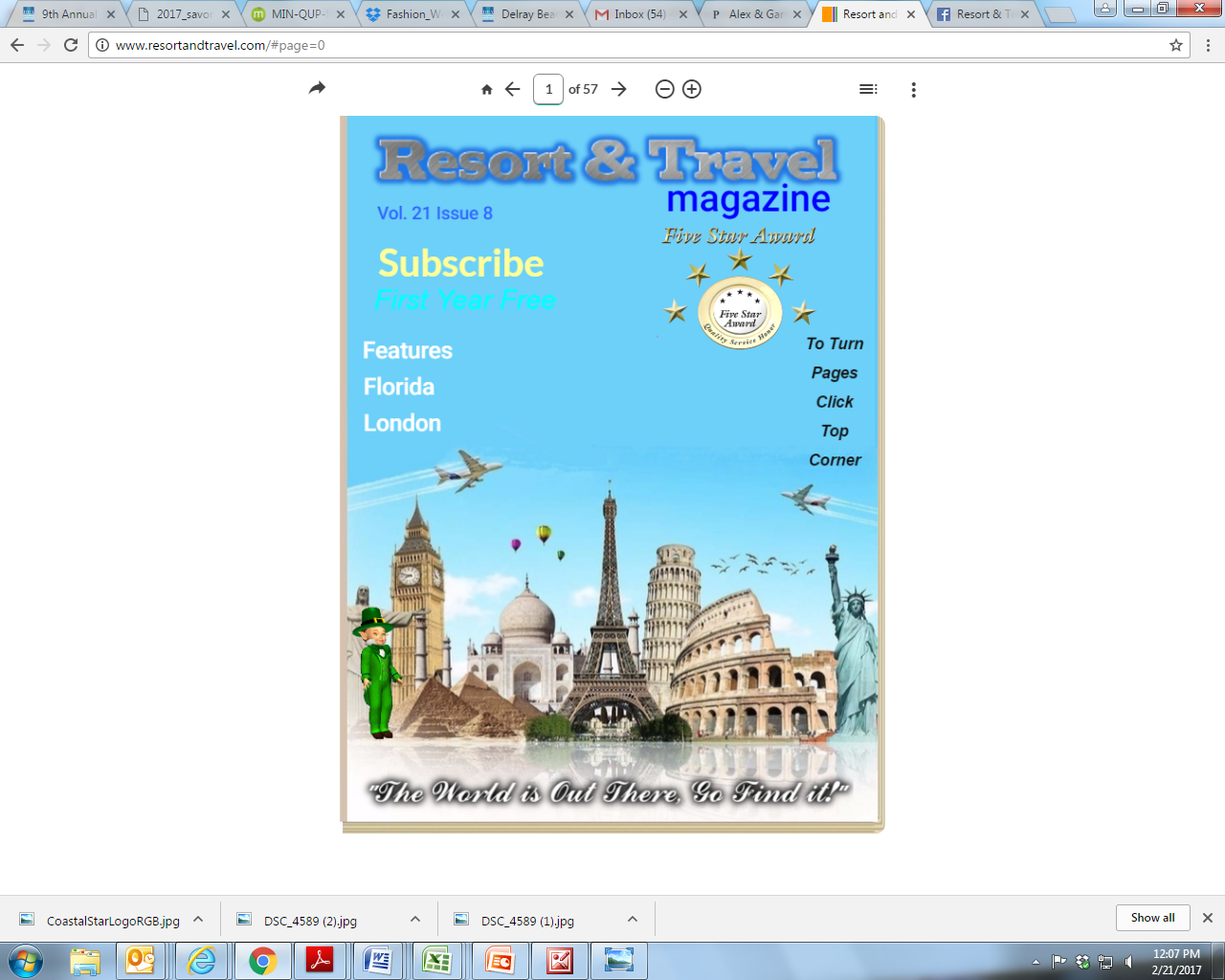 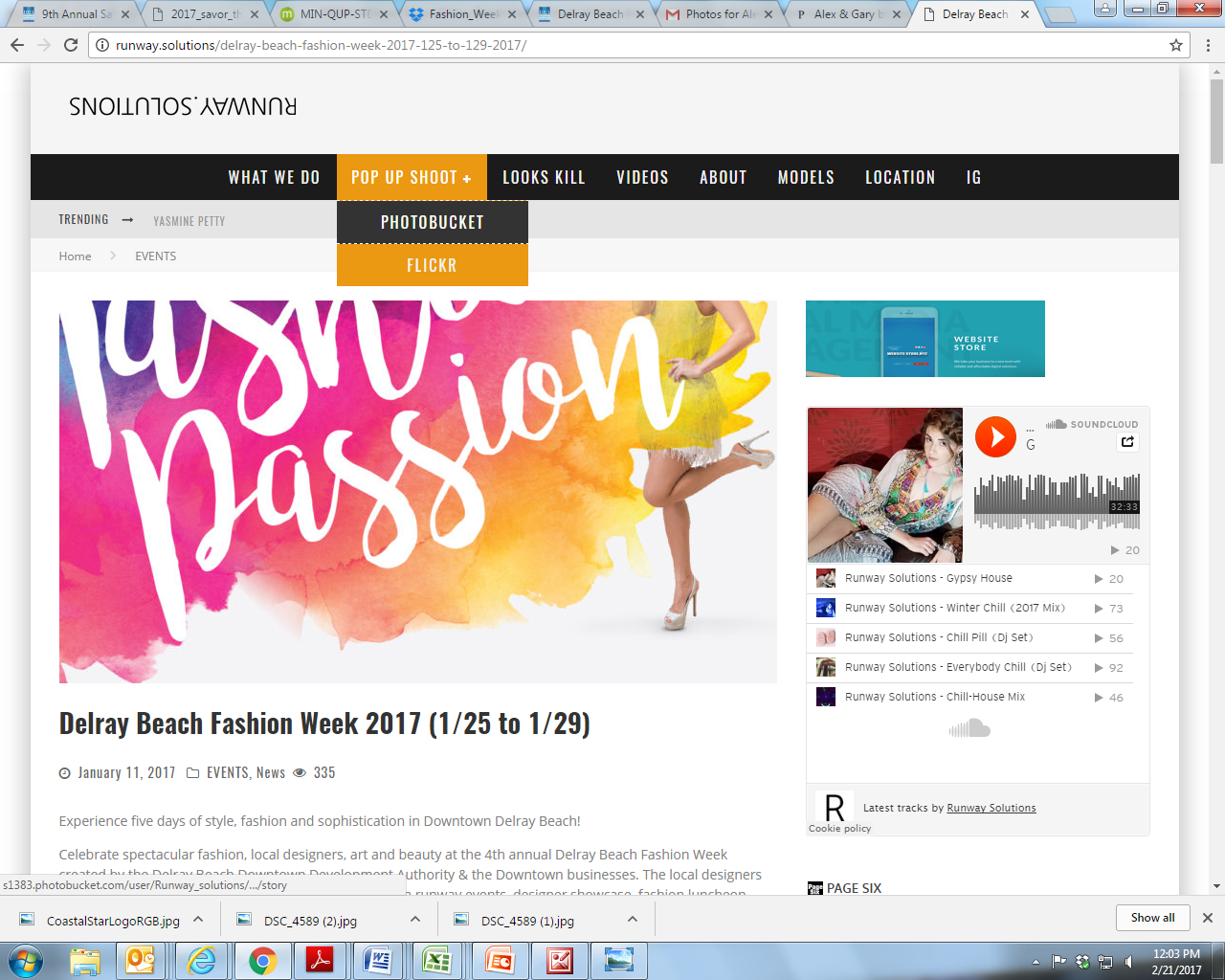 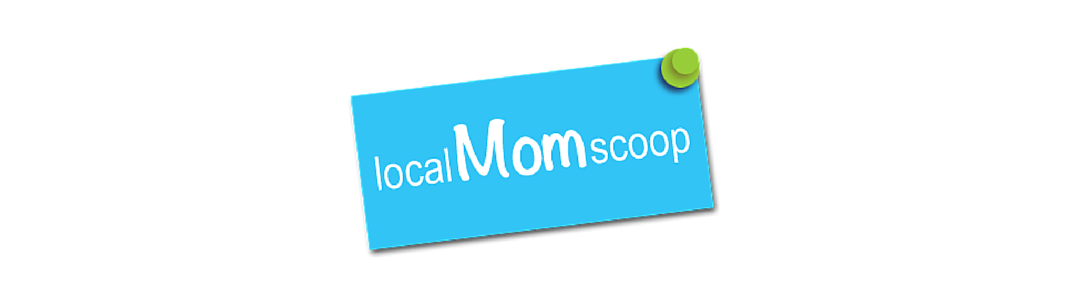 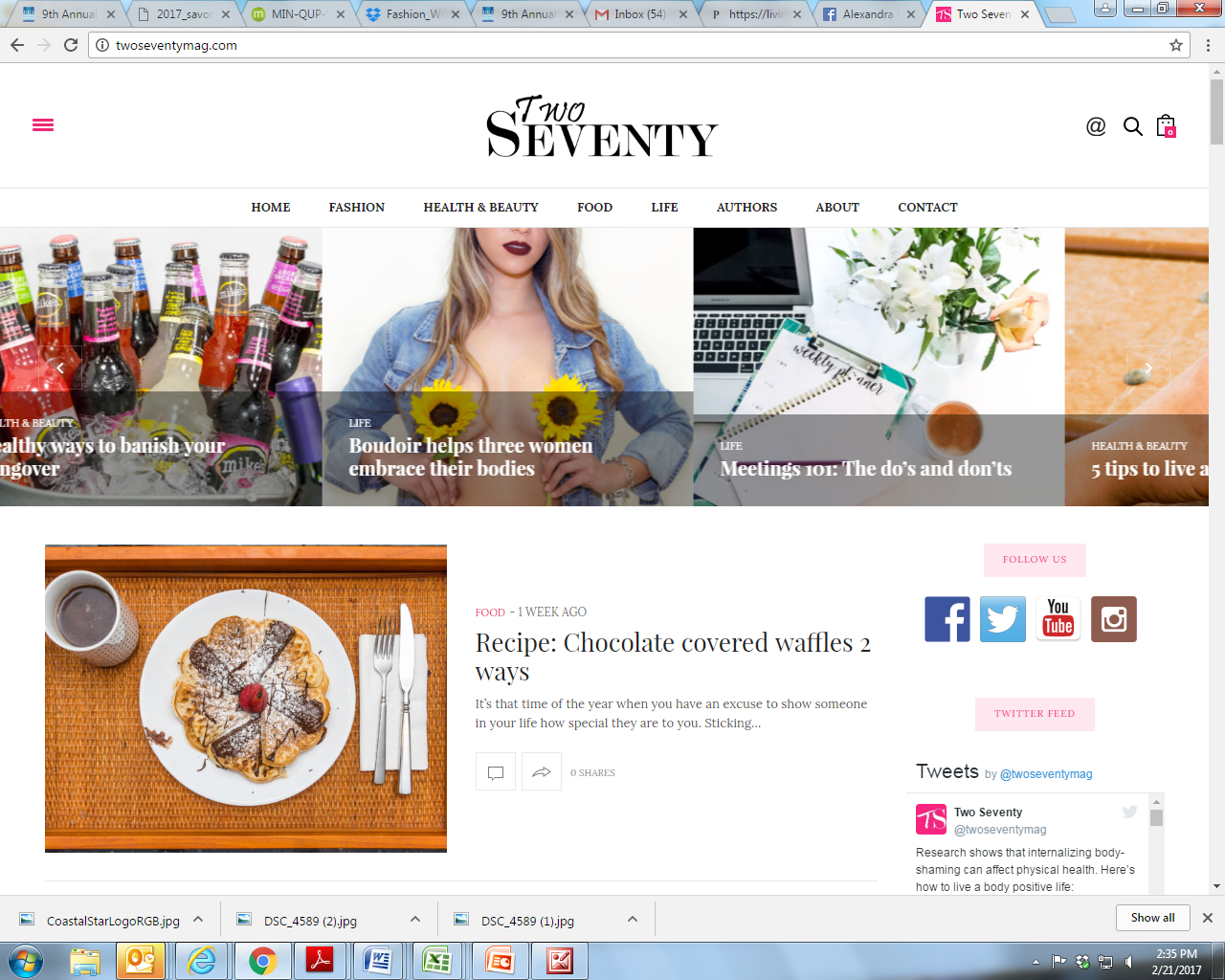 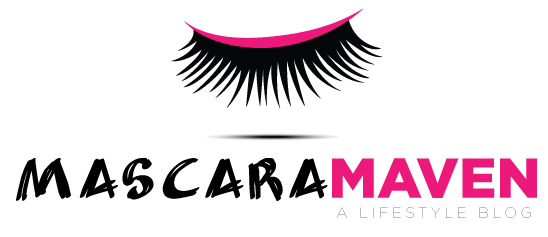 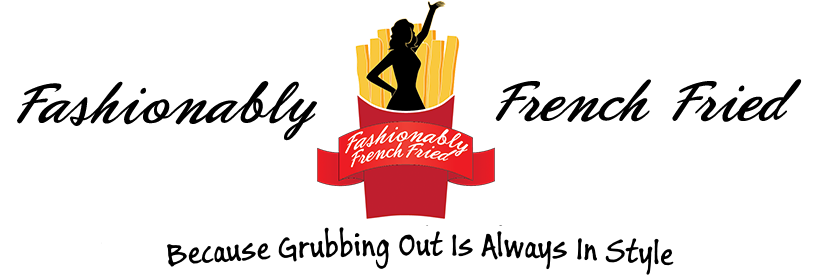 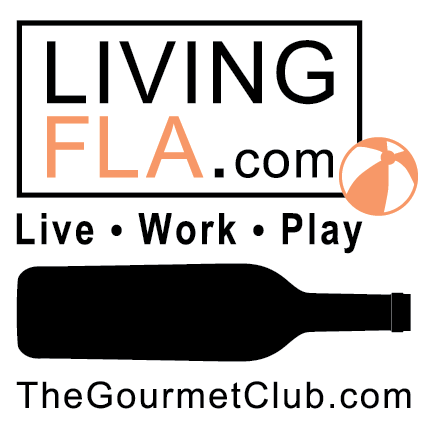 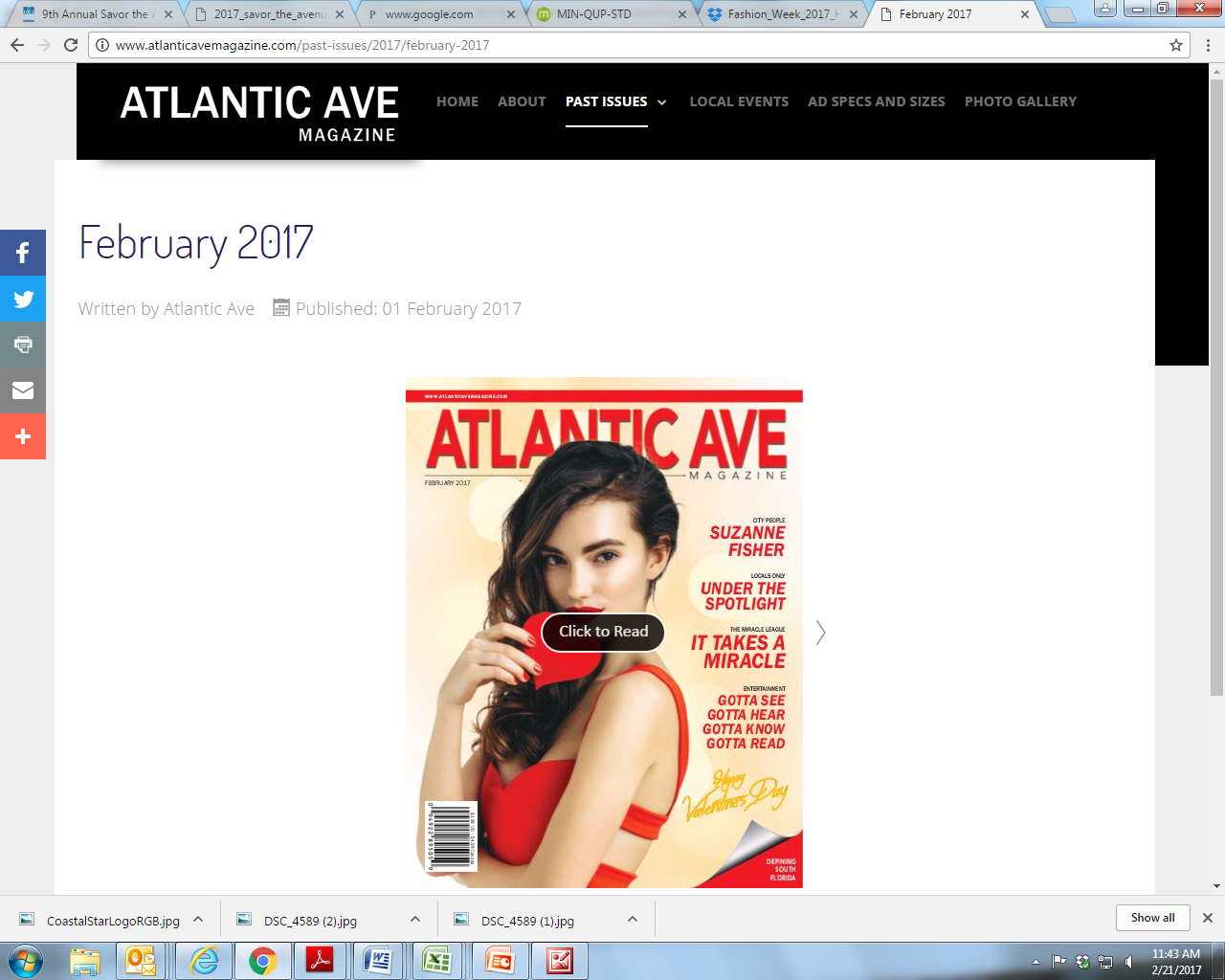 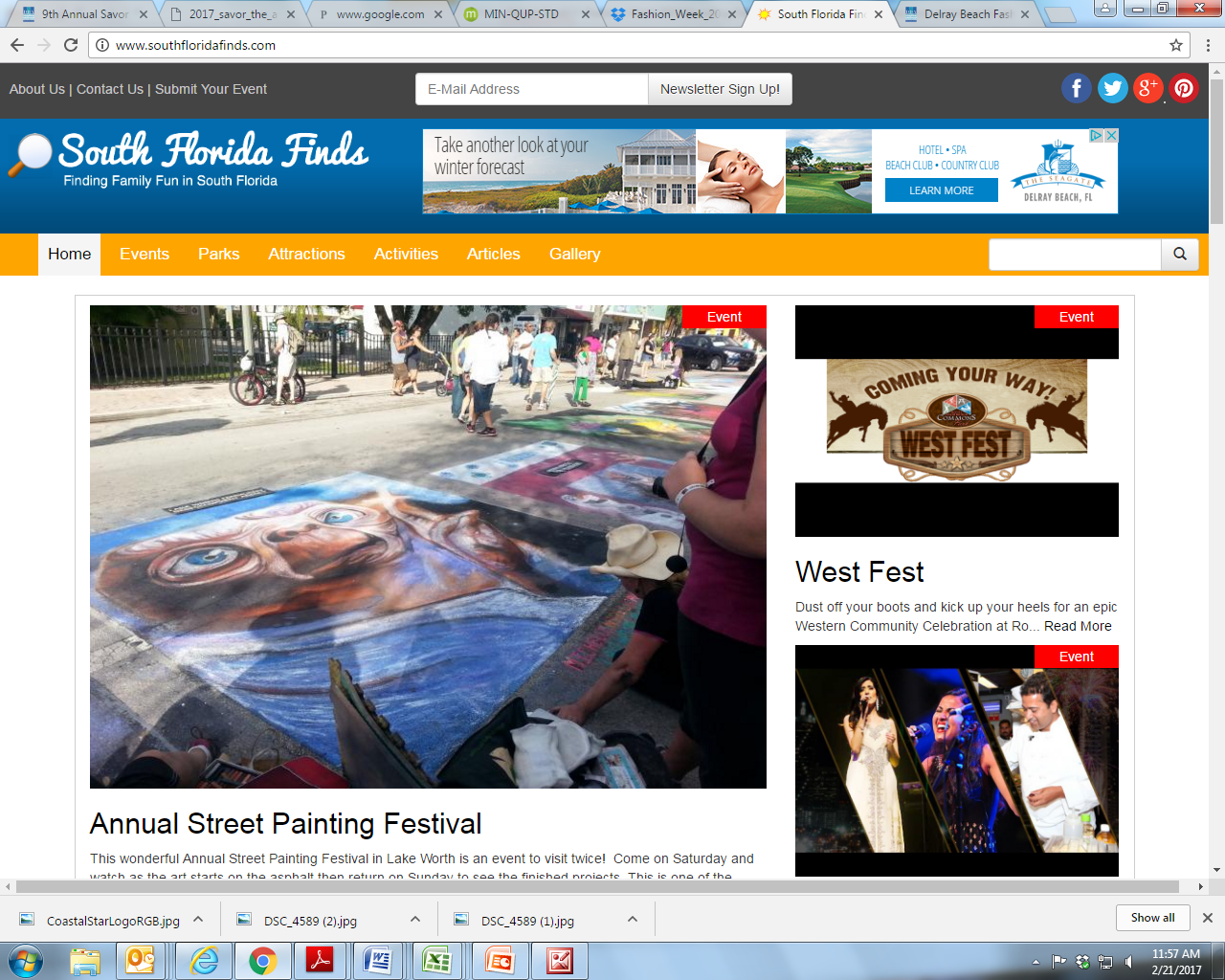 DelrayFashionWeek.com
#DelrayFashionWeek
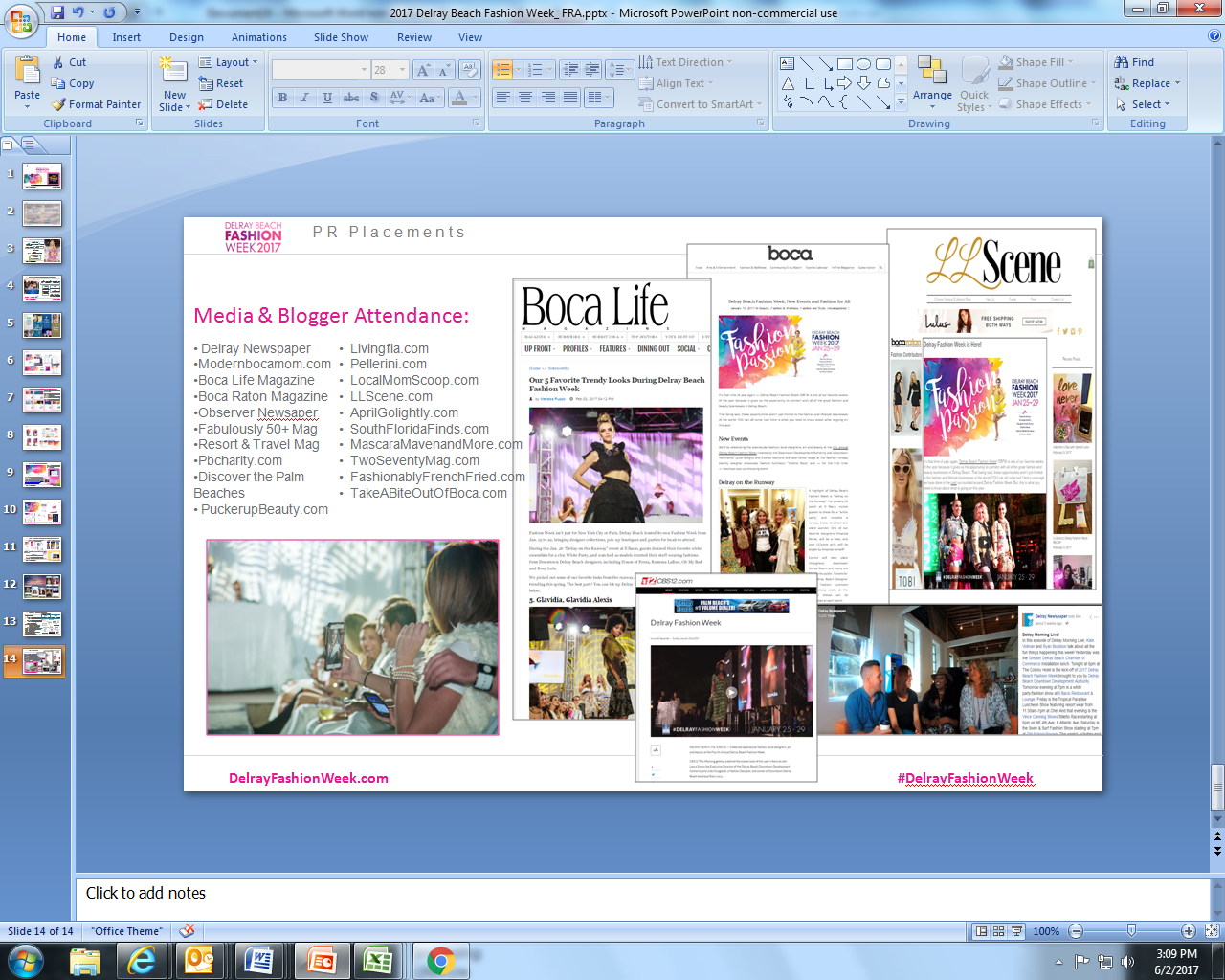